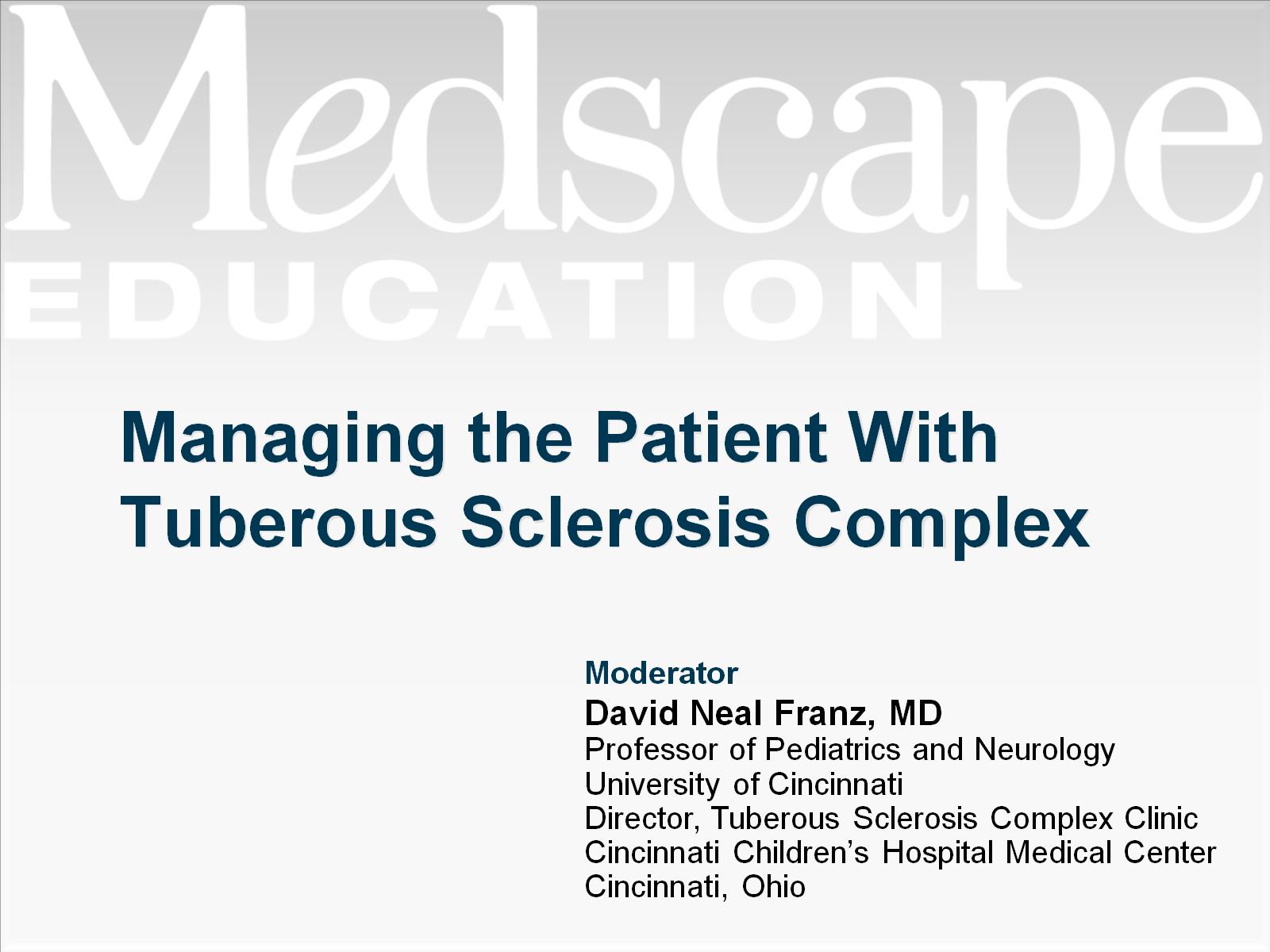 Managing the Patient With Tuberous Sclerosis Complex
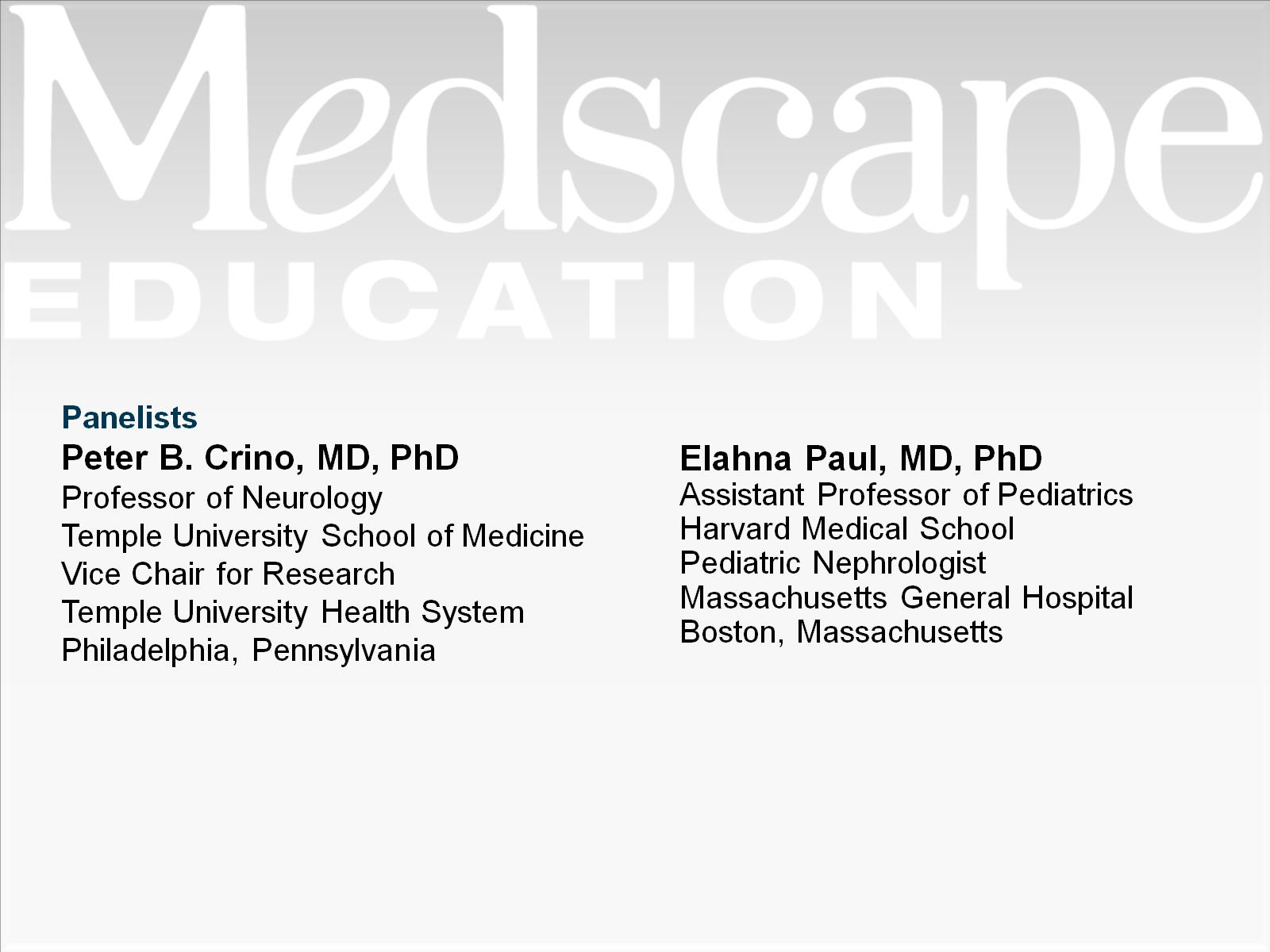 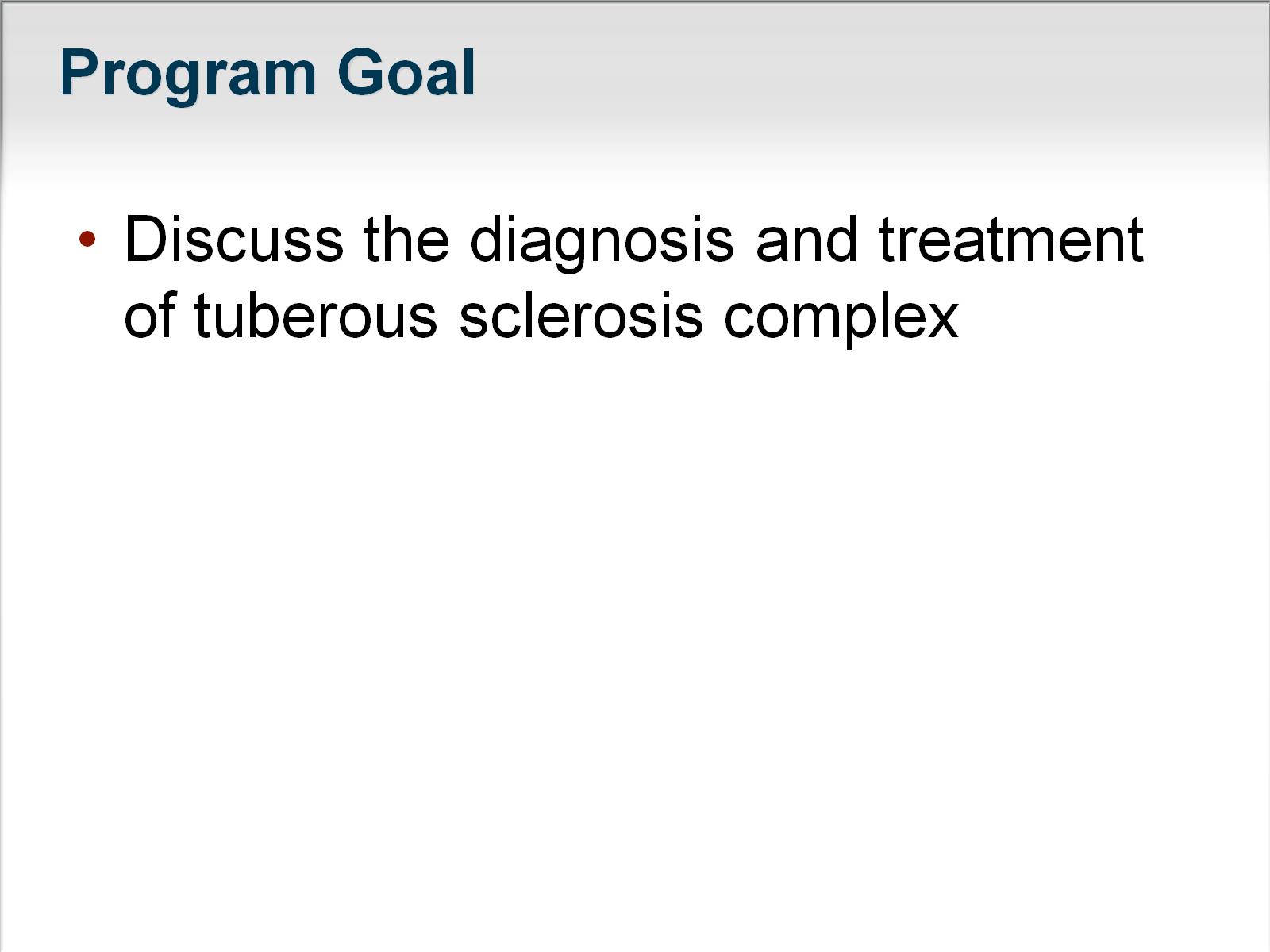 Program Goal
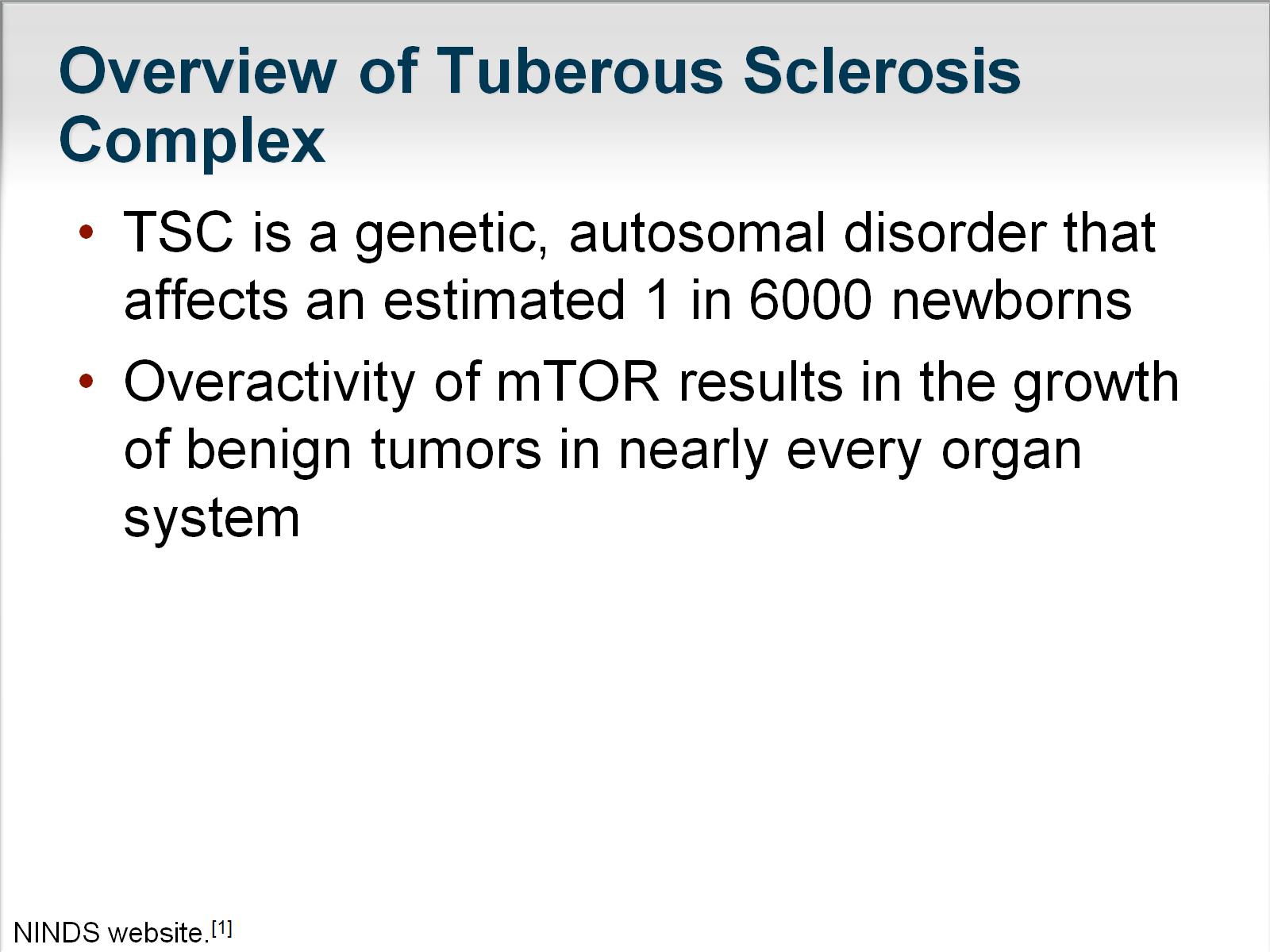 Overview of Tuberous Sclerosis Complex
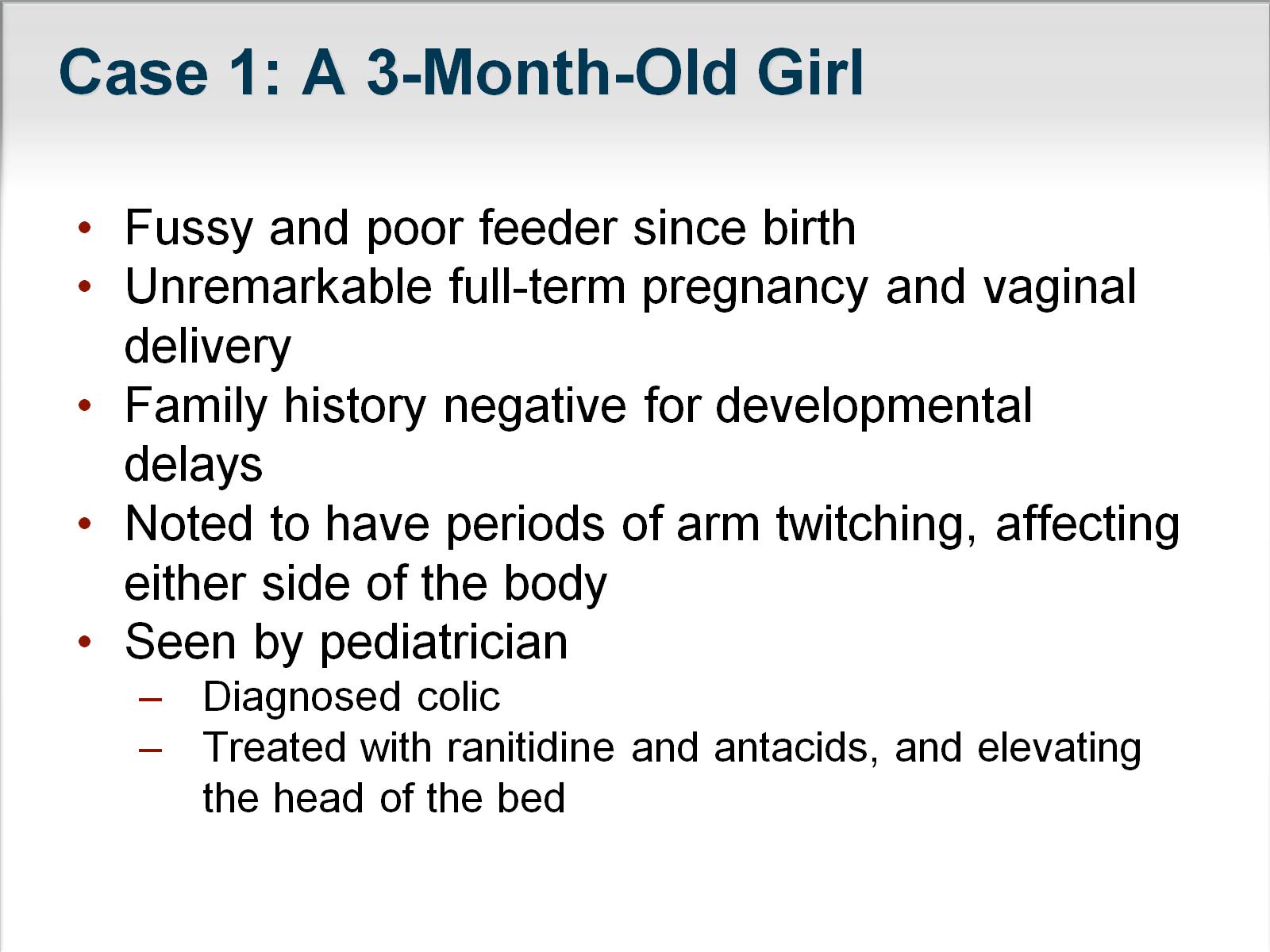 Case 1: A 3-Month-Old Girl
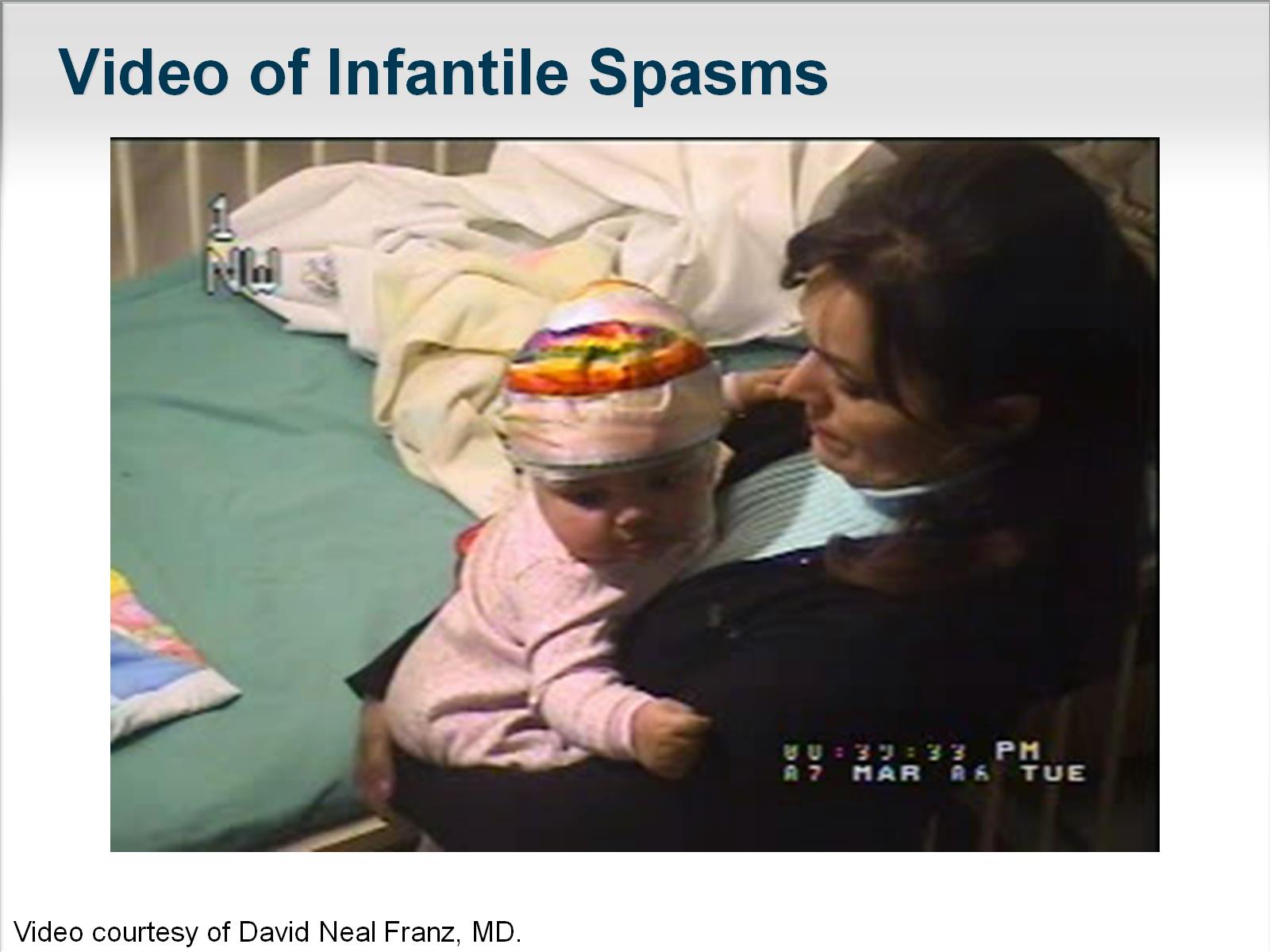 Video of Infantile Spasms
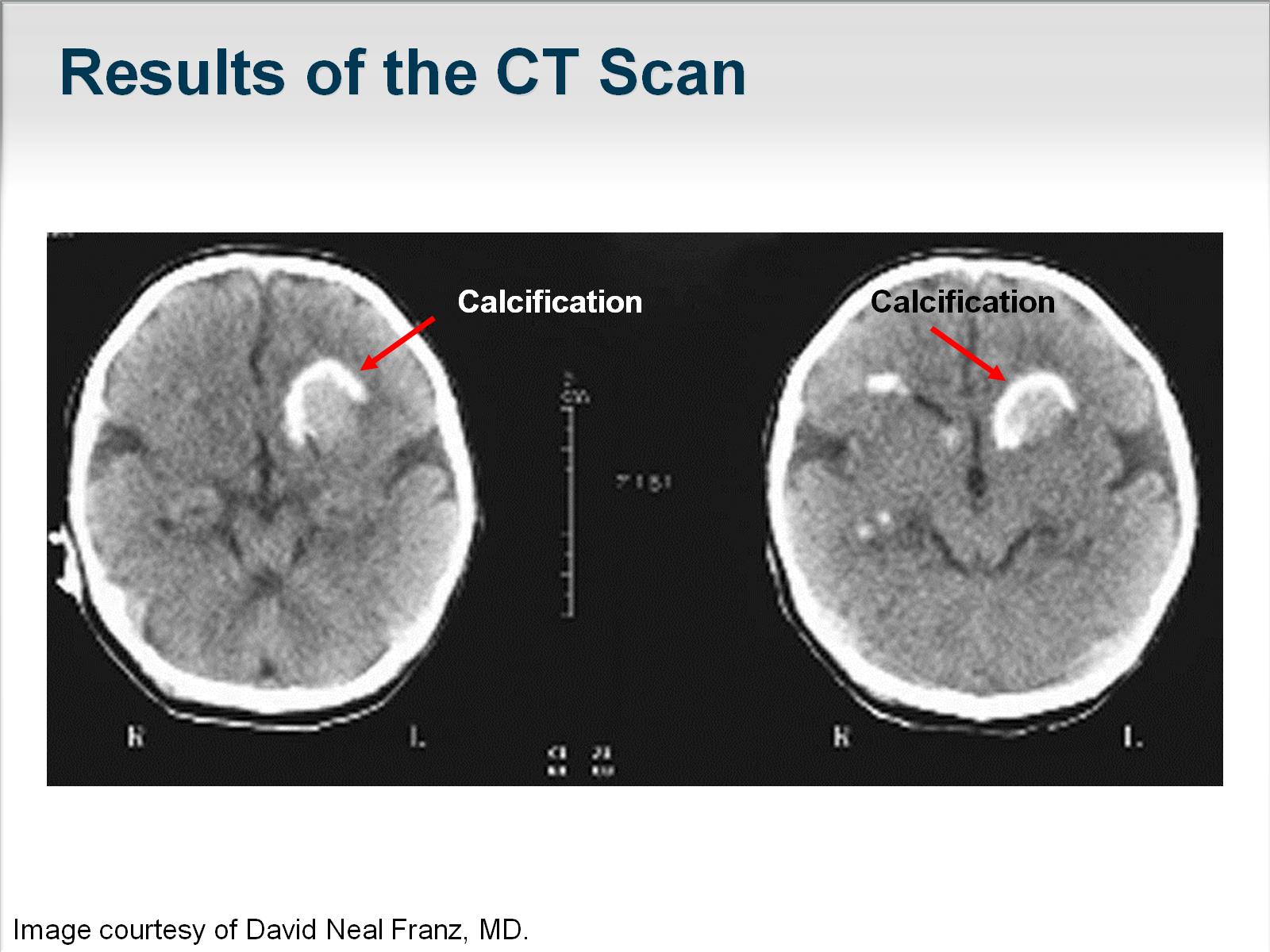 Results of the CT Scan
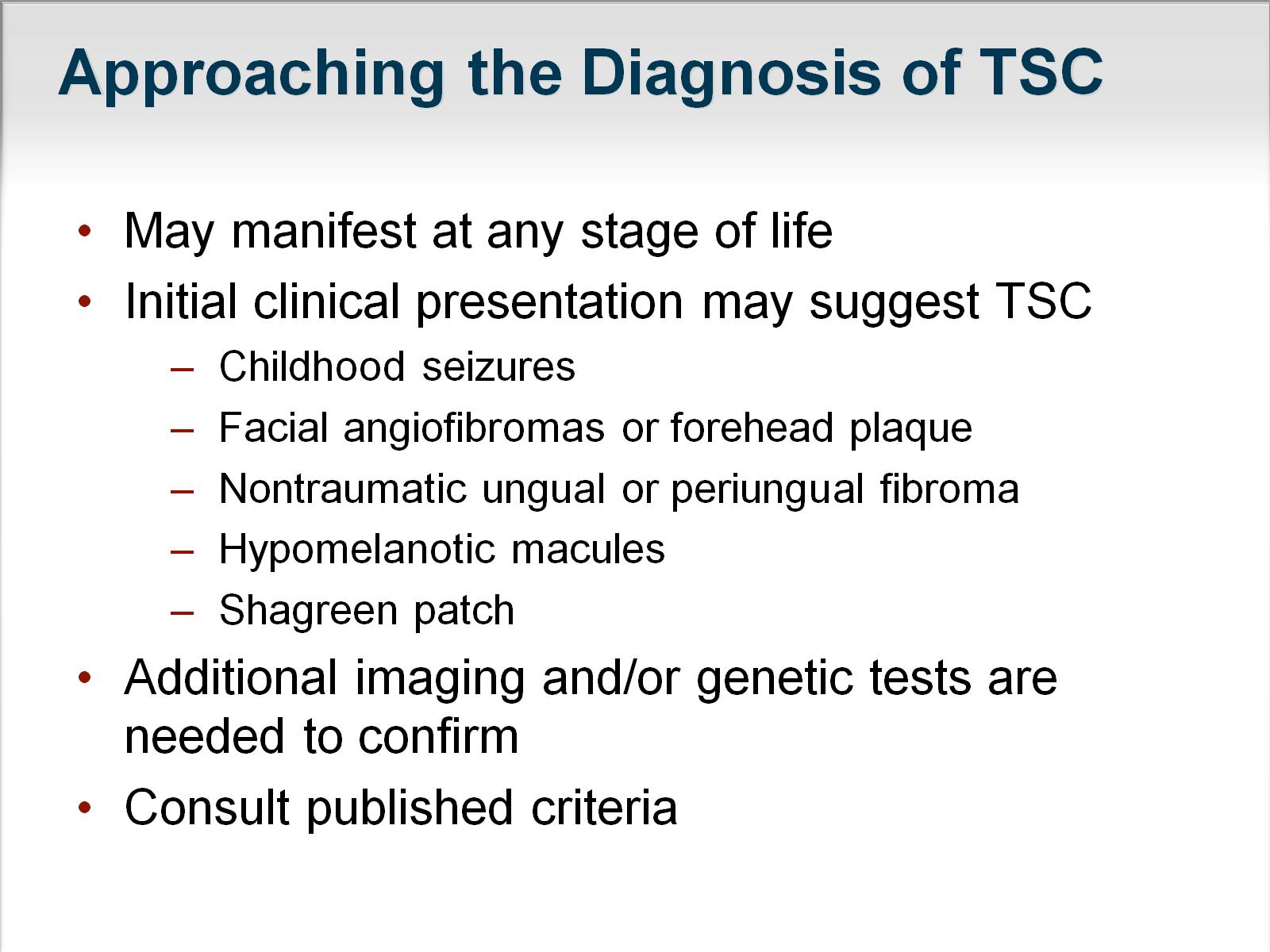 Approaching the Diagnosis of TSC
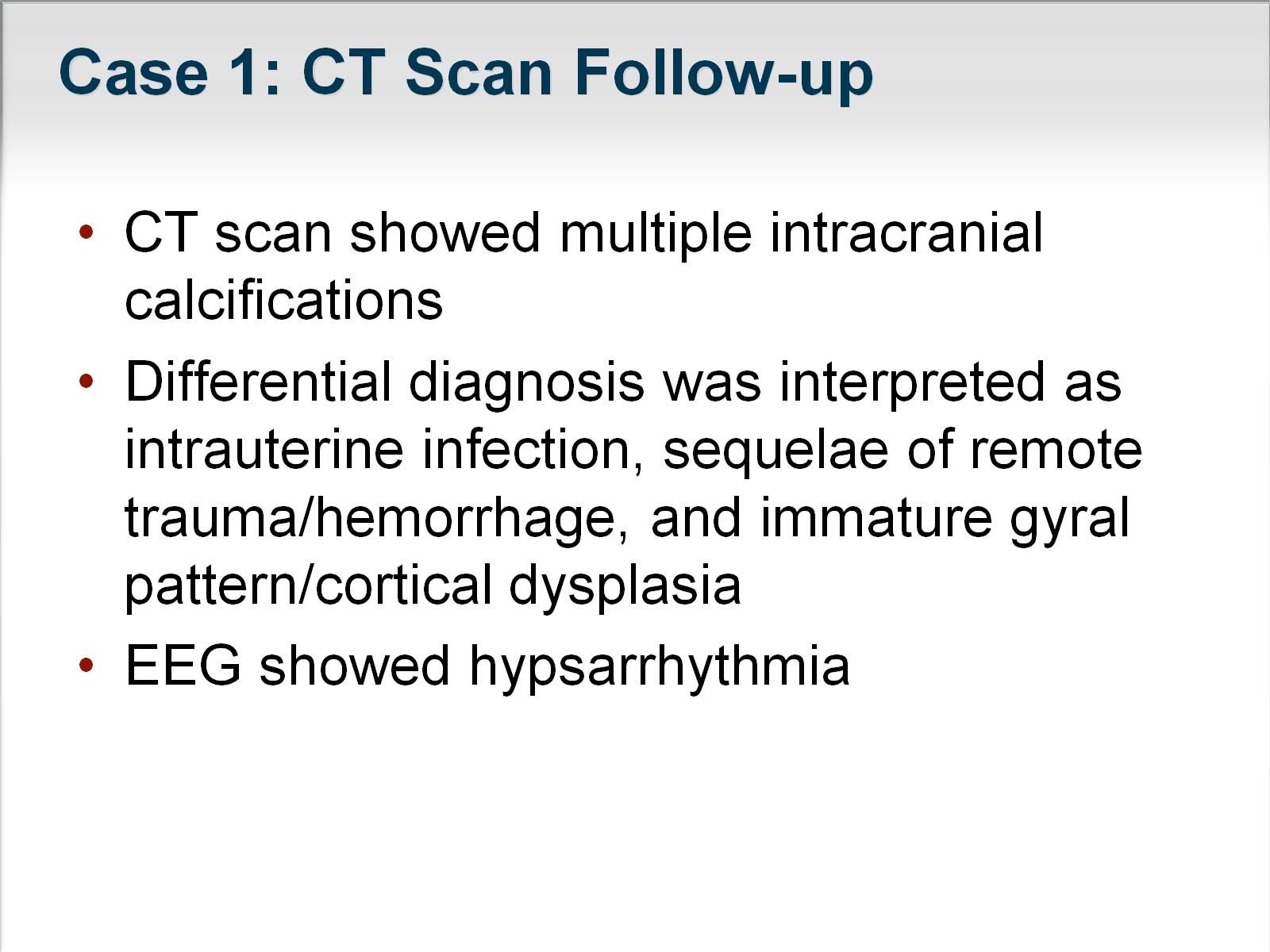 Case 1: CT Scan Follow-up
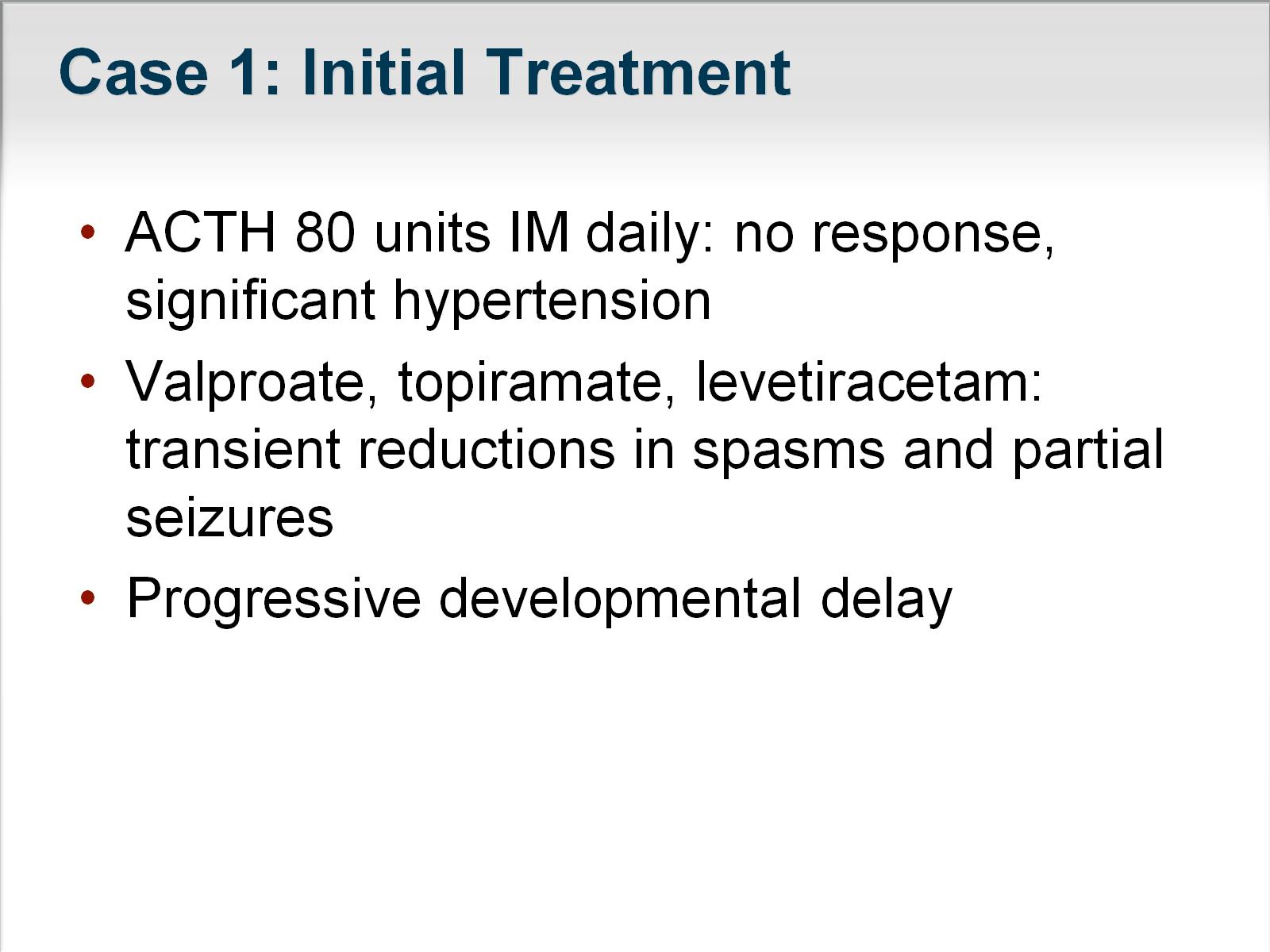 Case 1: Initial Treatment
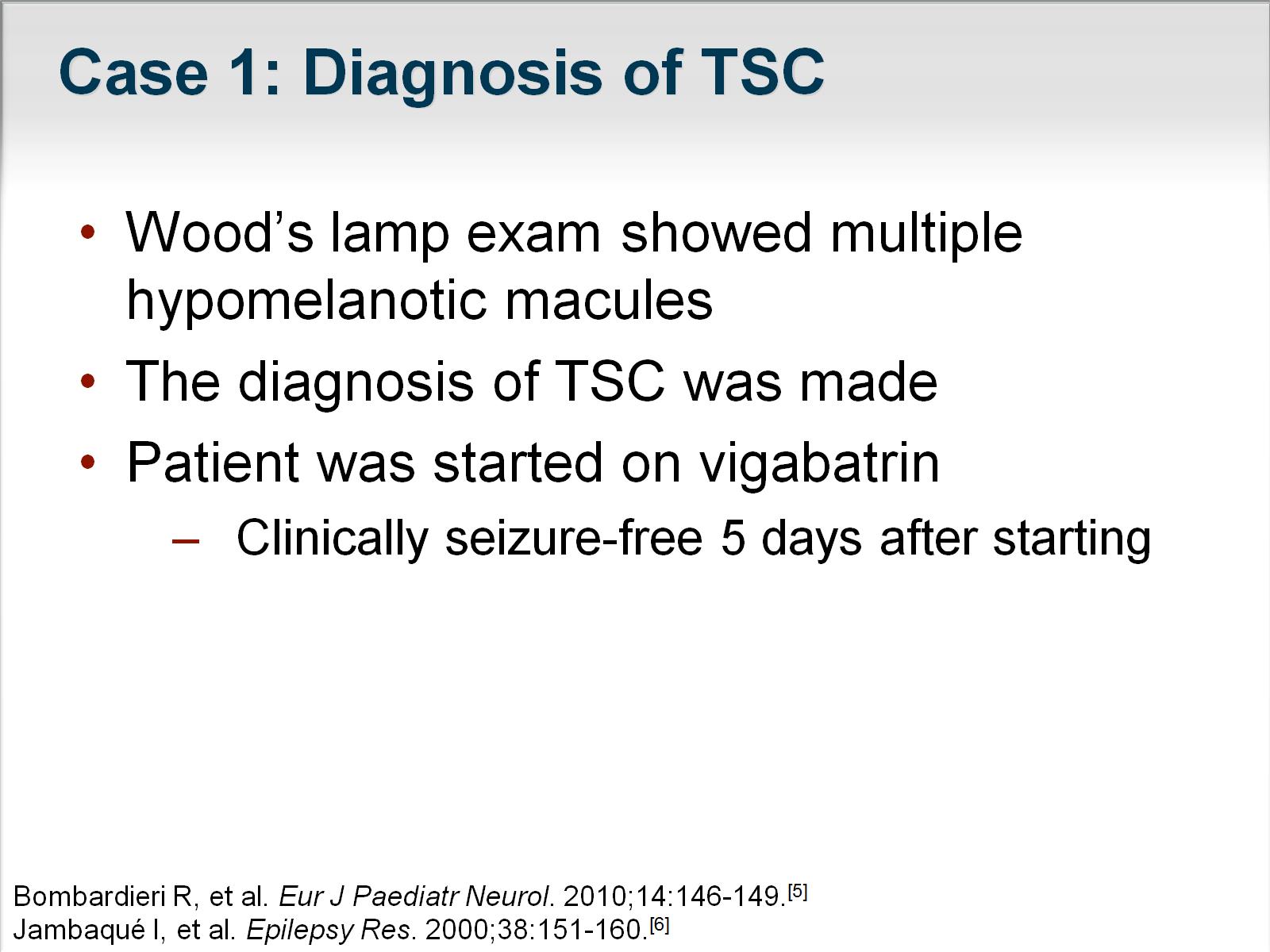 Case 1: Diagnosis of TSC
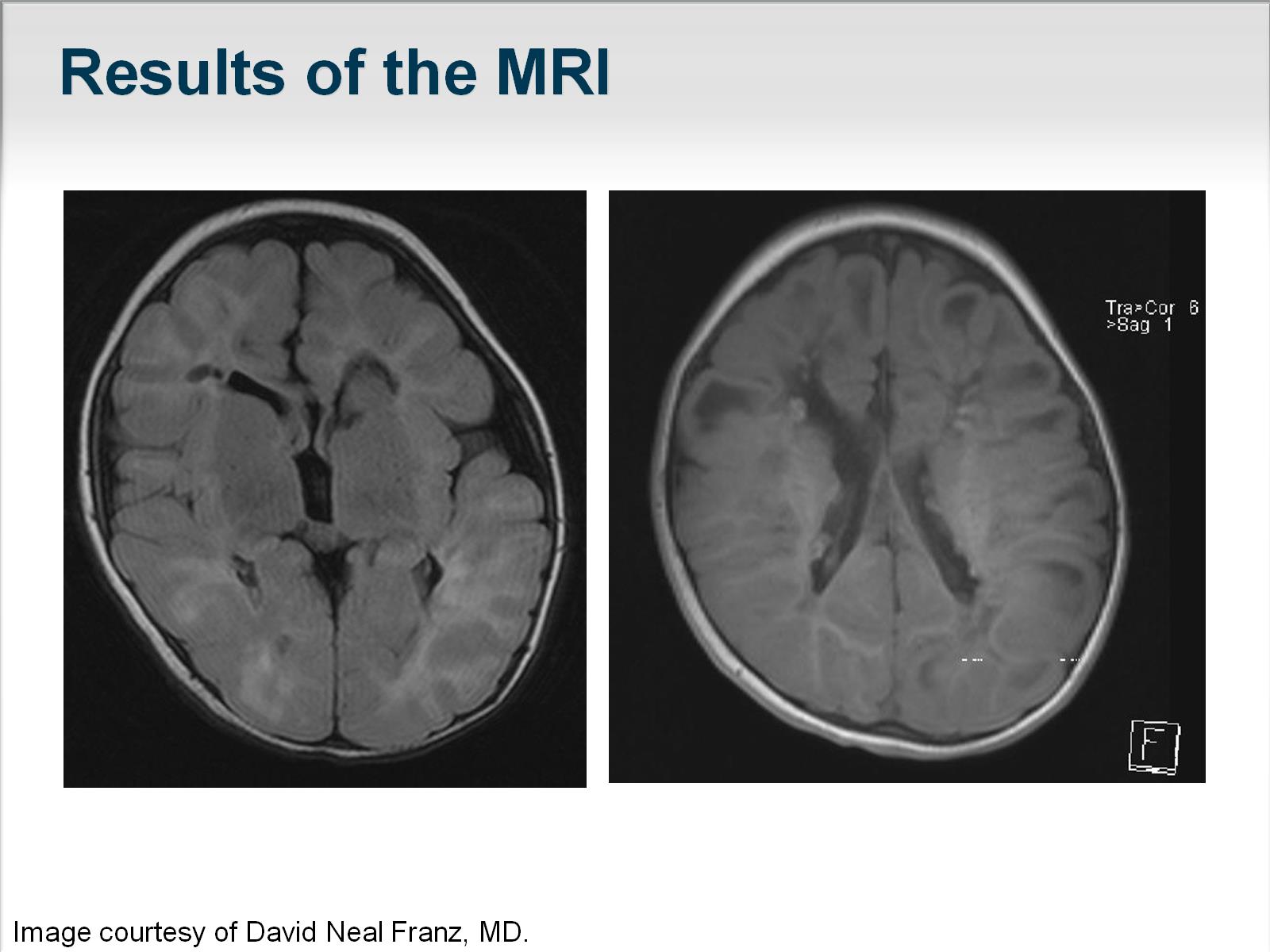 Results of the MRI
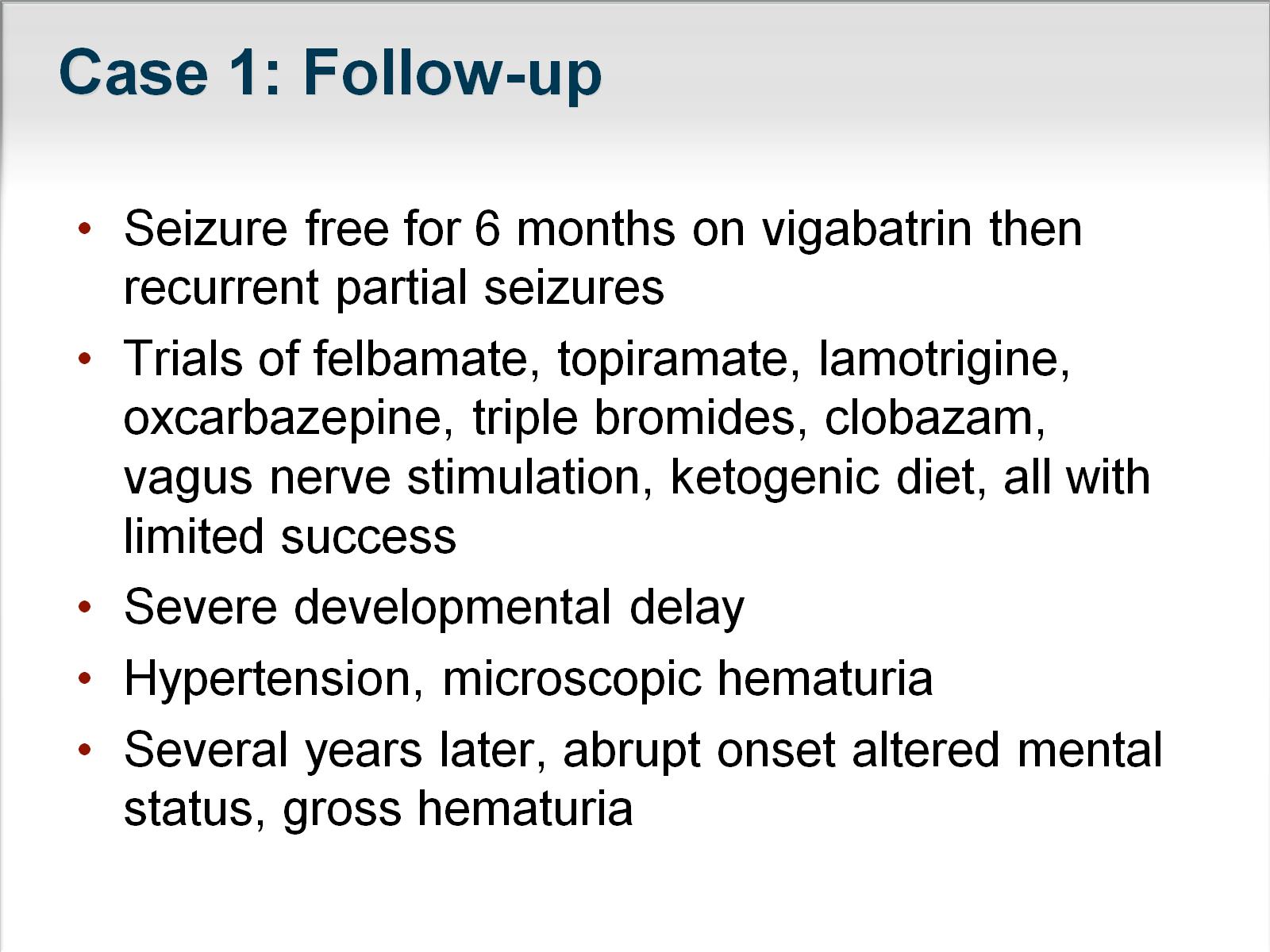 Case 1: Follow-up
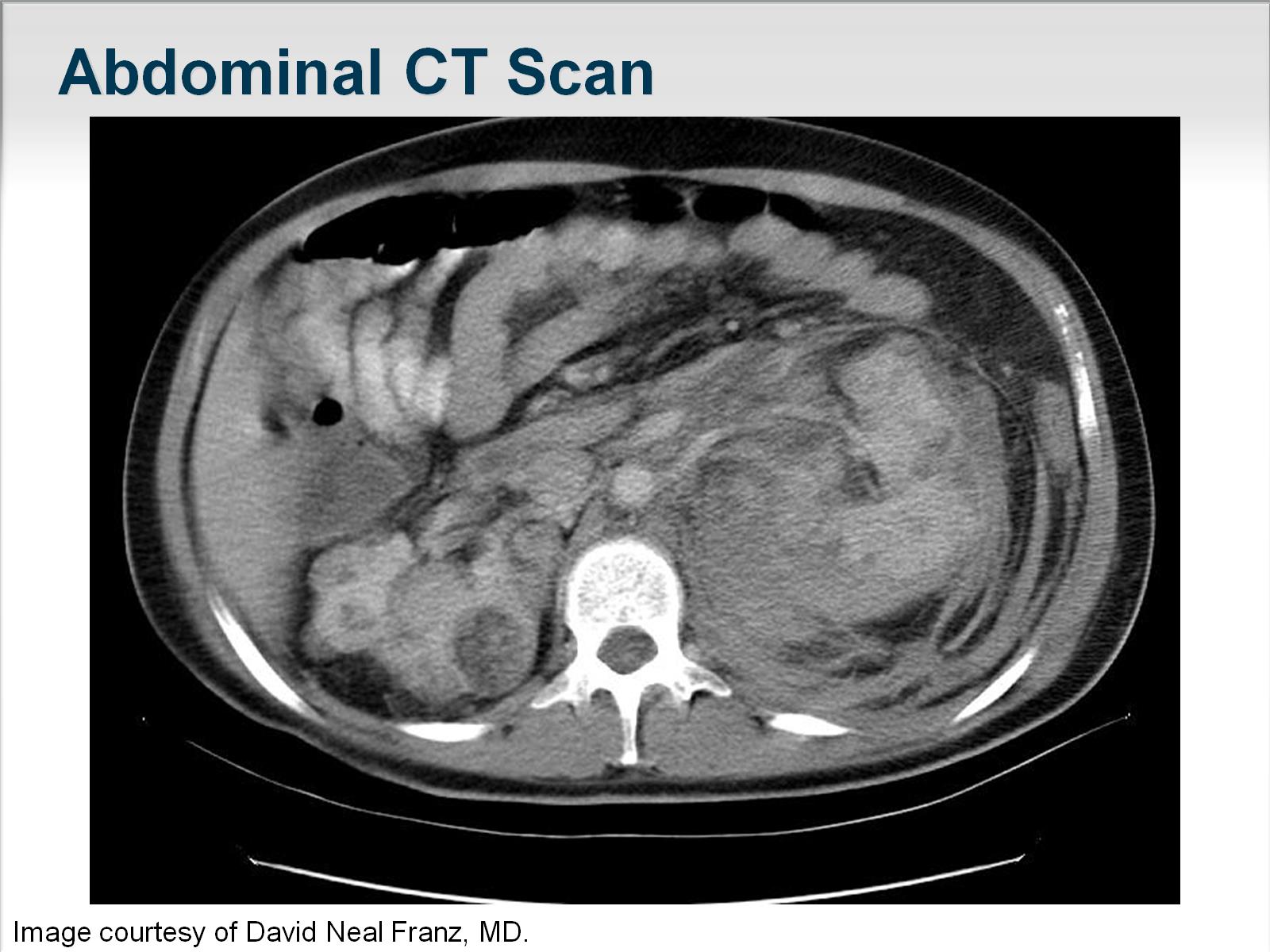 Abdominal CT Scan
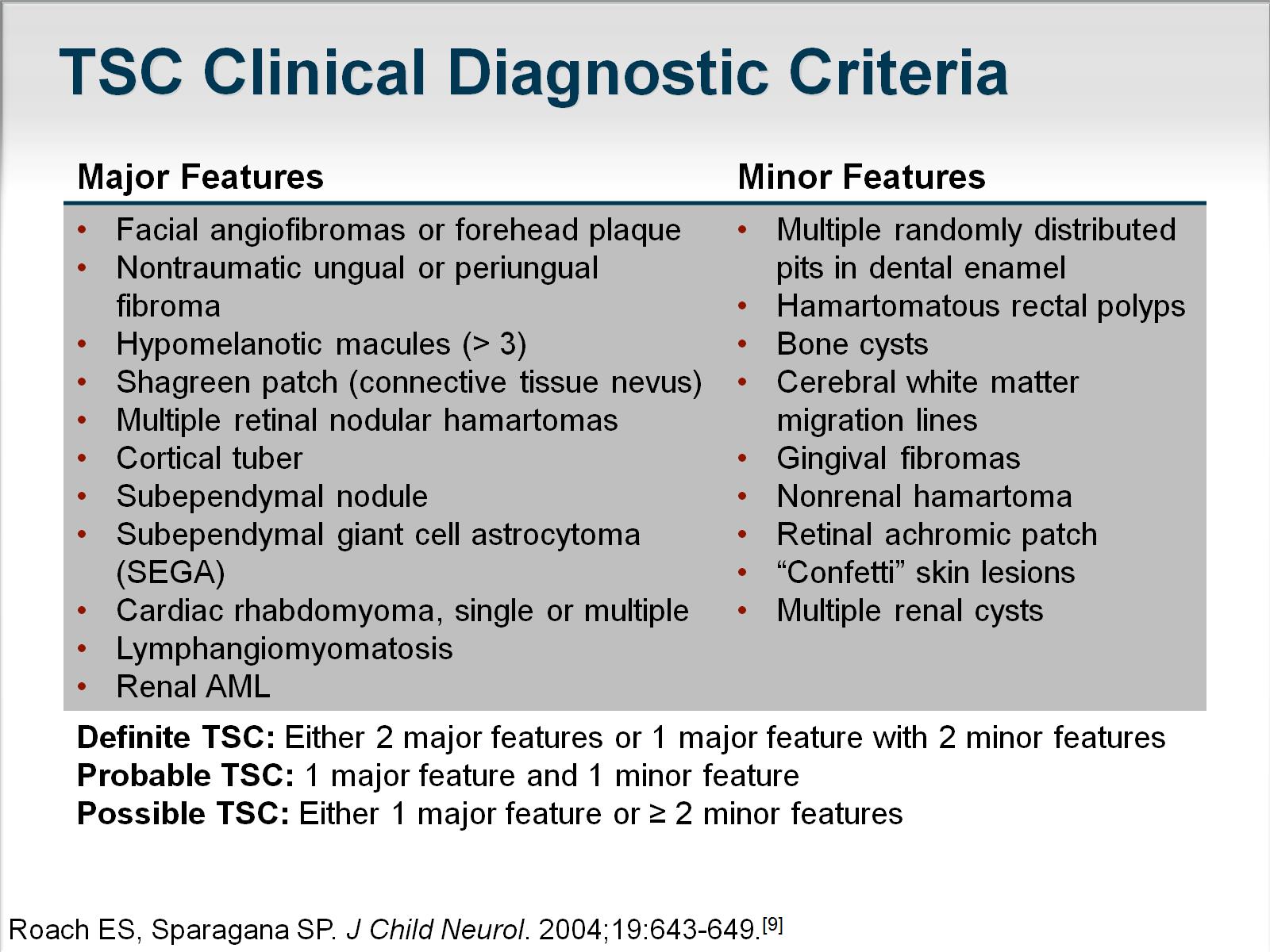 TSC Clinical Diagnostic Criteria
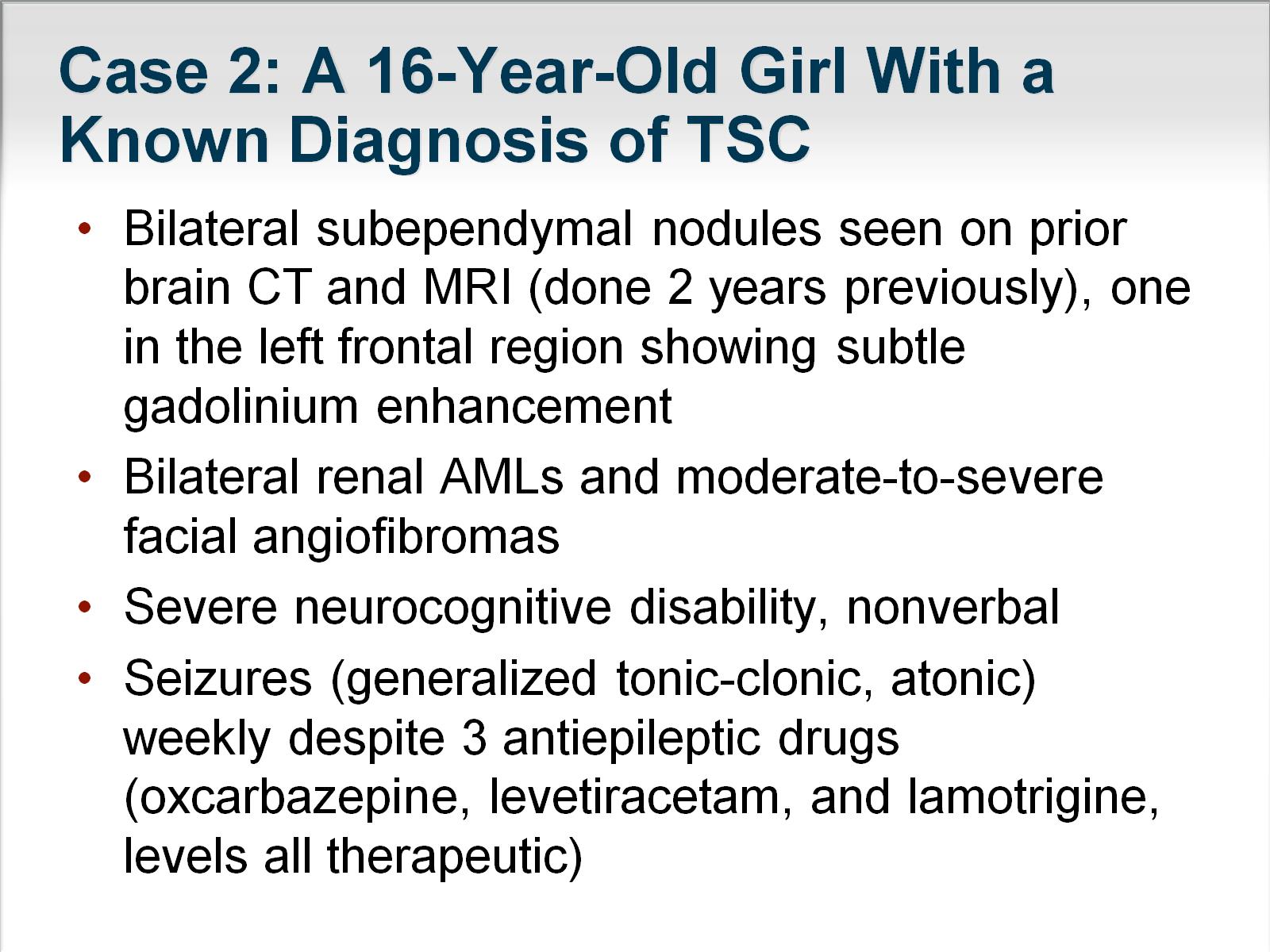 Case 2: A 16-Year-Old Girl With a Known Diagnosis of TSC
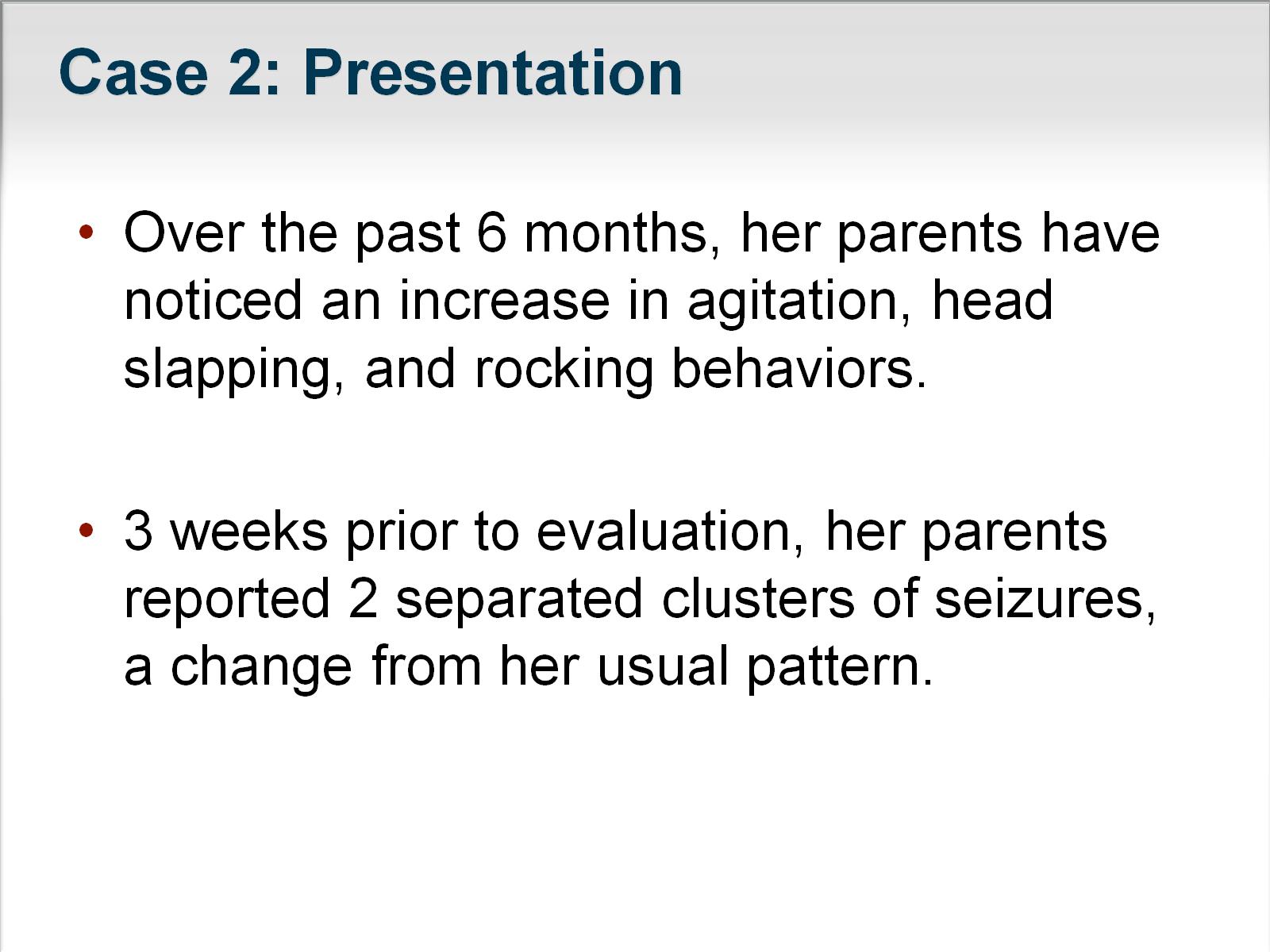 Case 2: Presentation
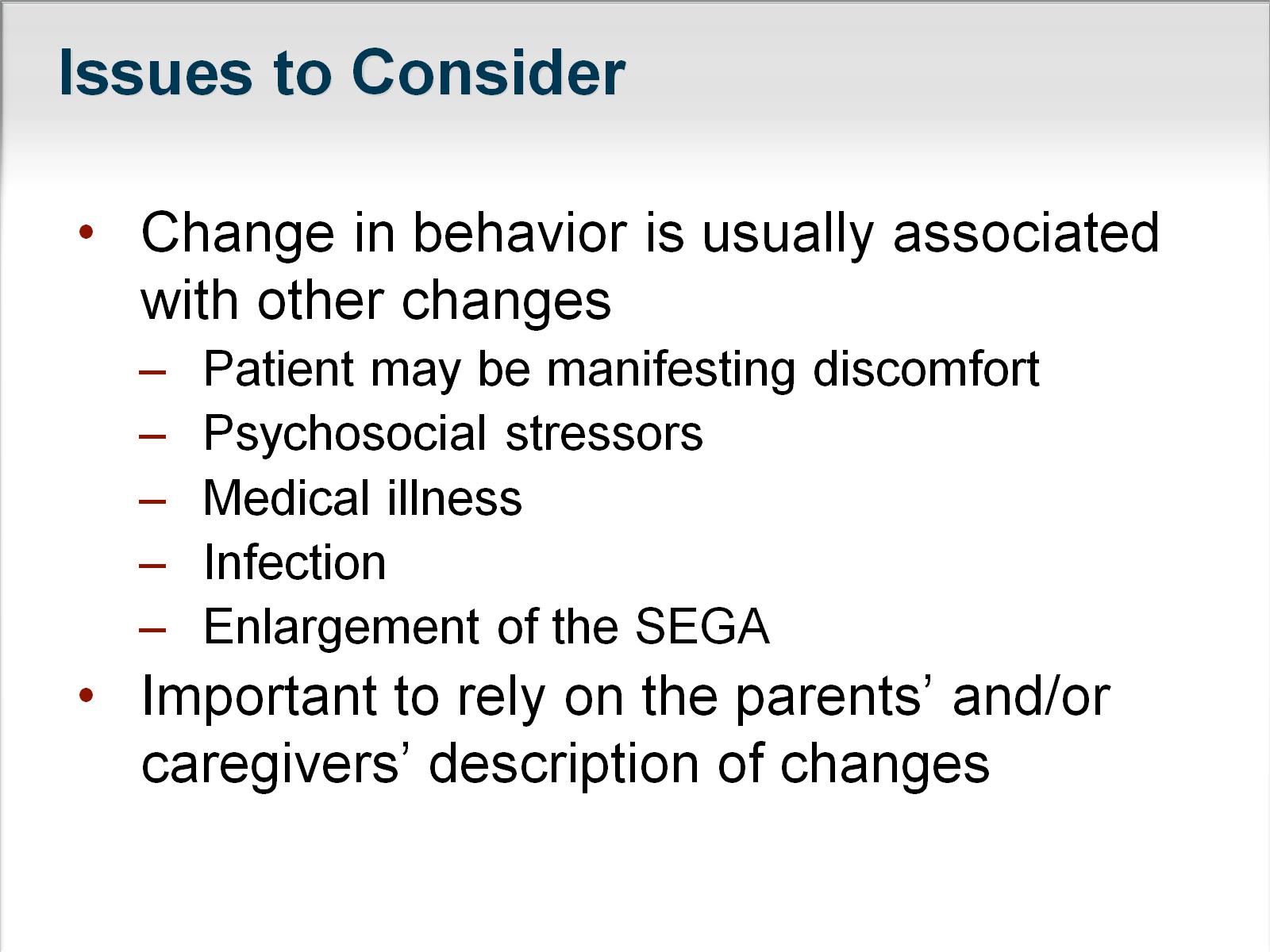 Issues to Consider
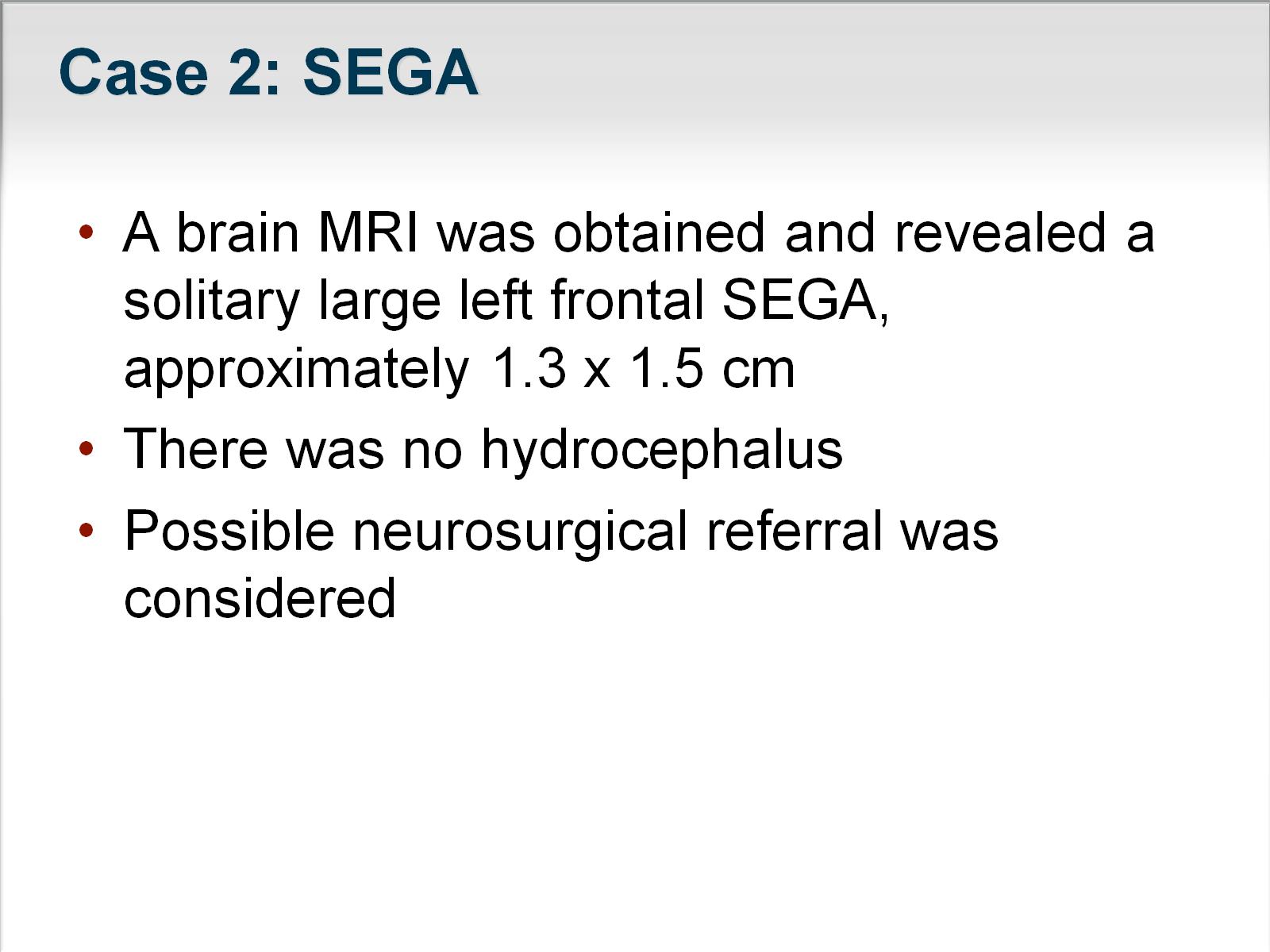 Case 2: SEGA
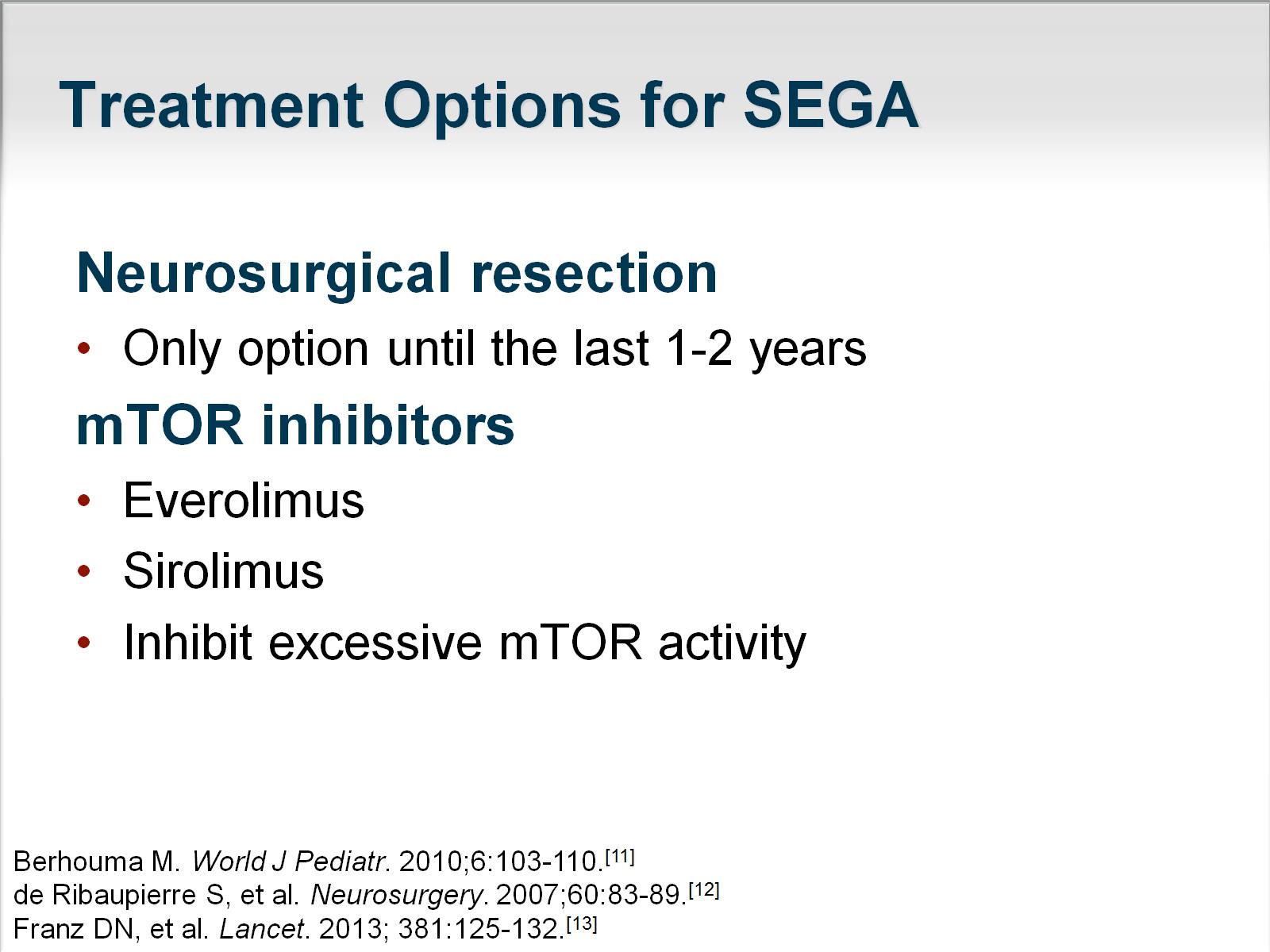 Treatment Options for SEGA
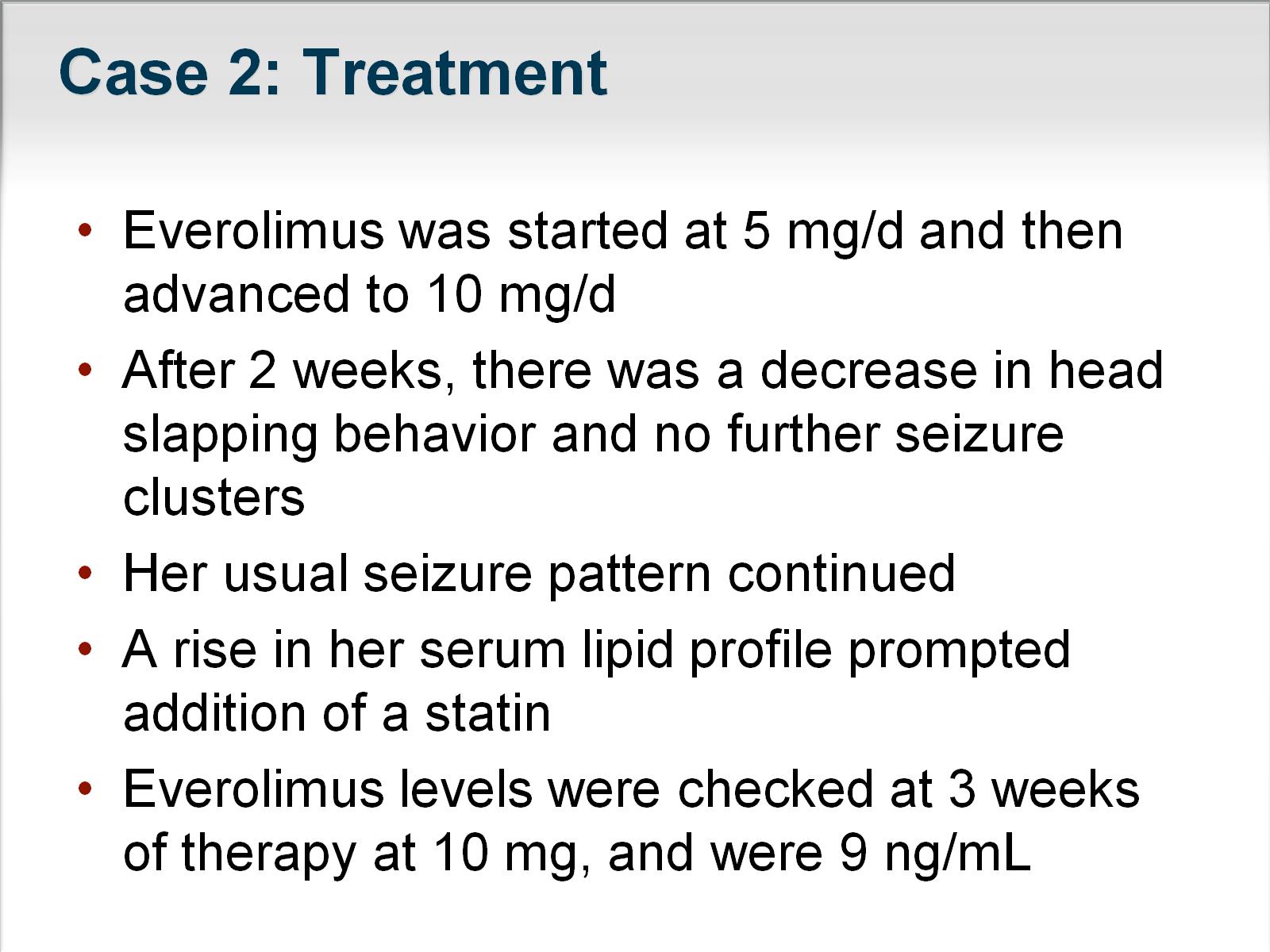 Case 2: Treatment
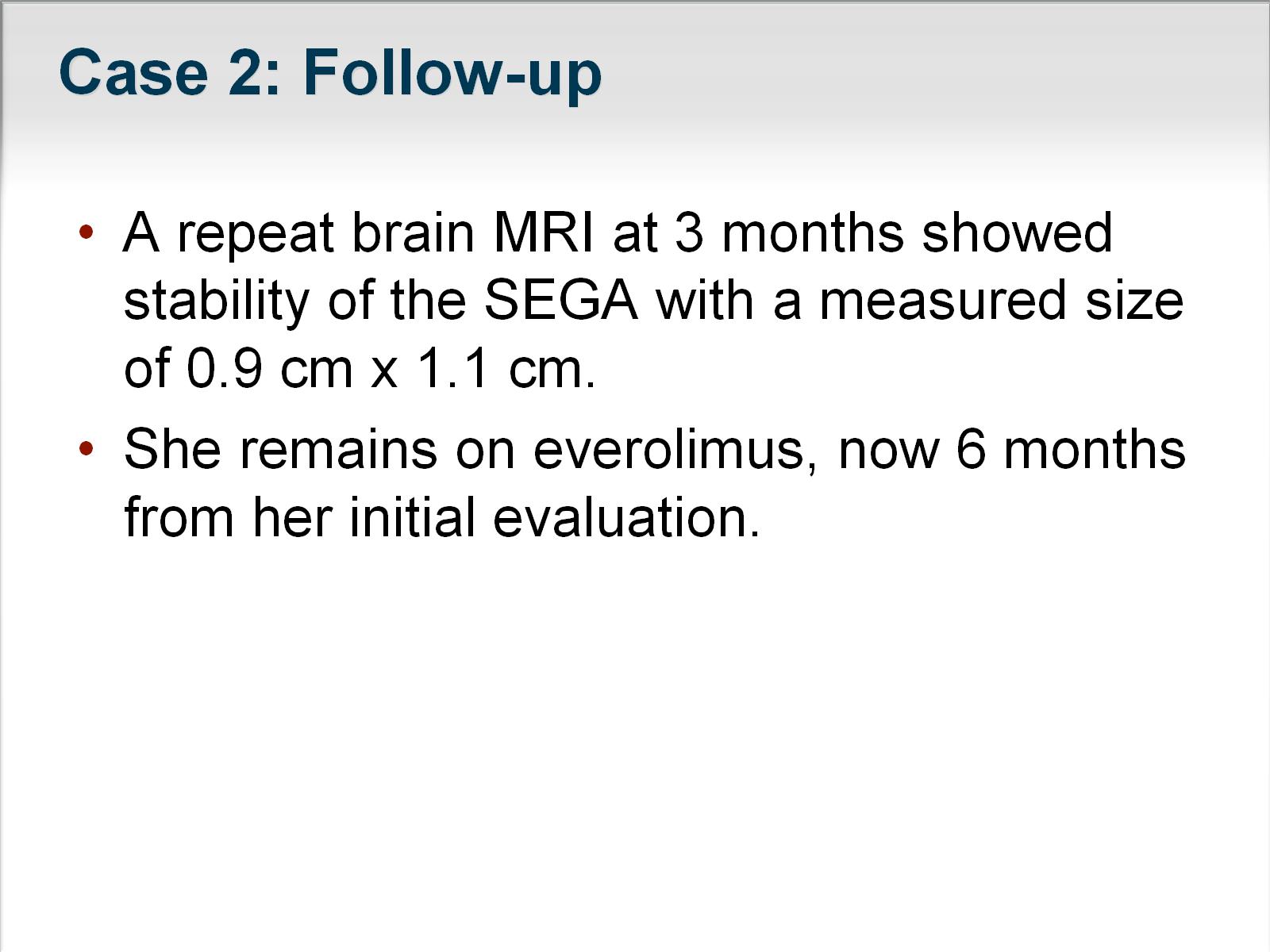 Case 2: Follow-up
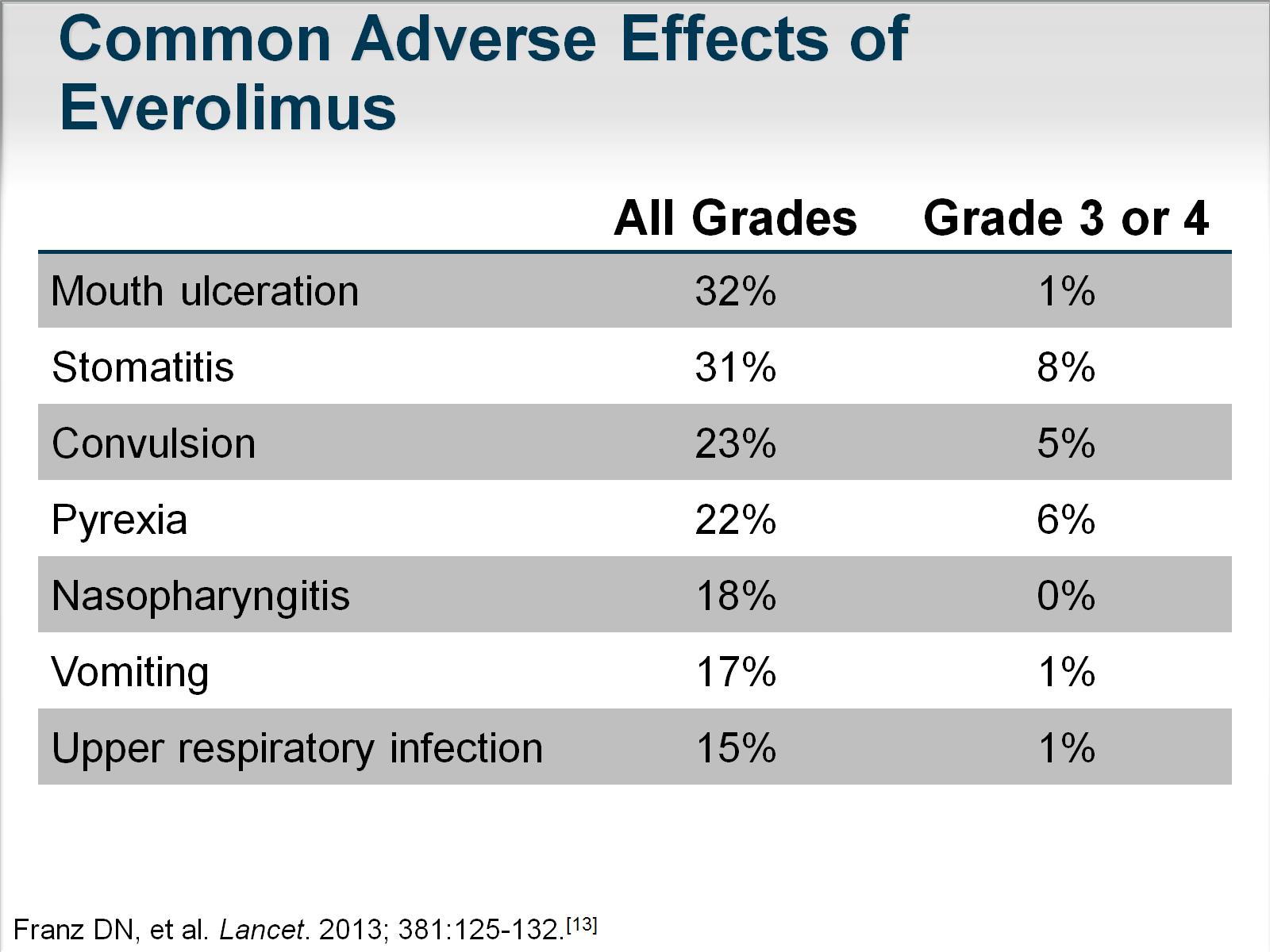 Common Adverse Effects of Everolimus
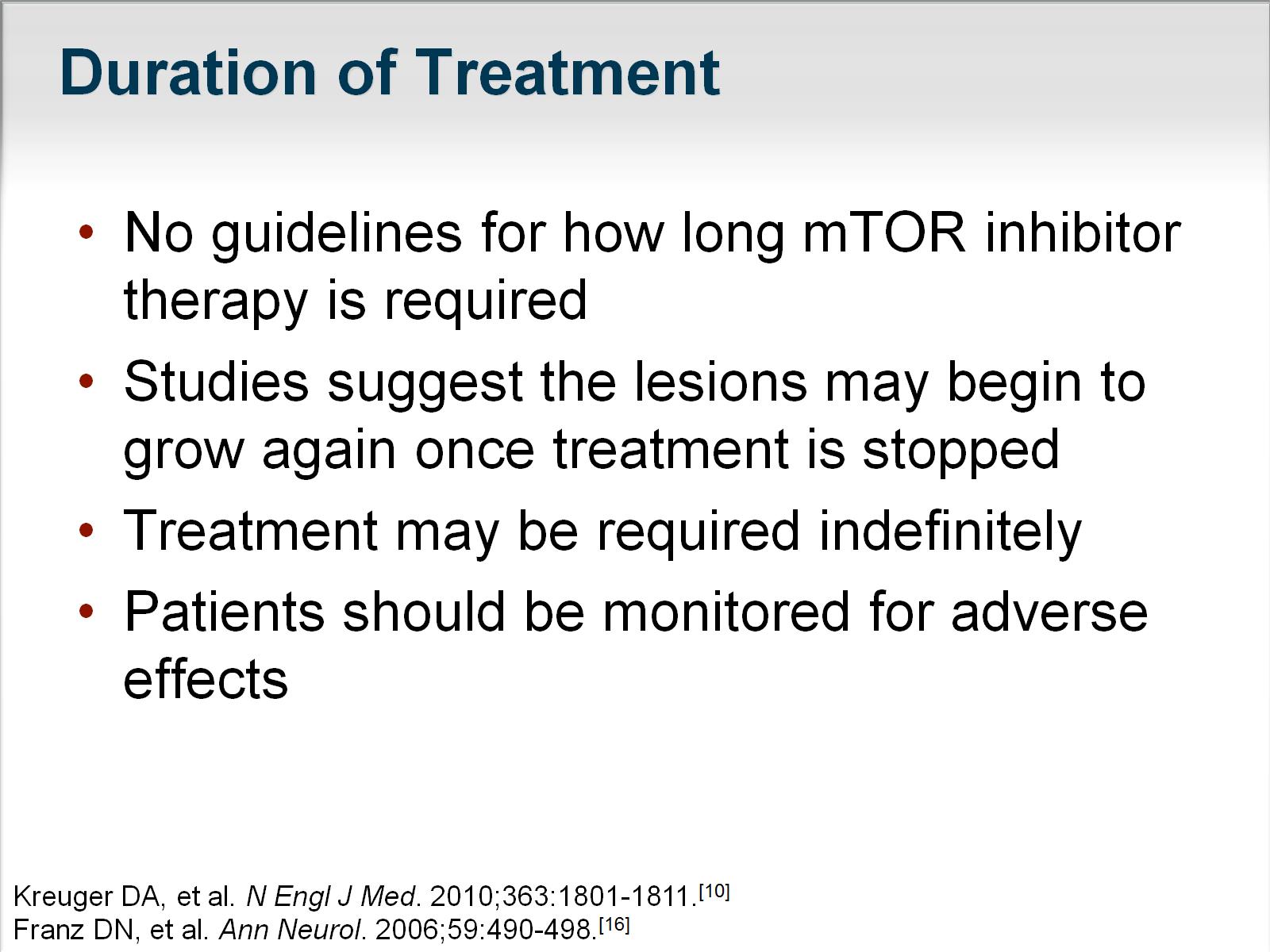 Duration of Treatment
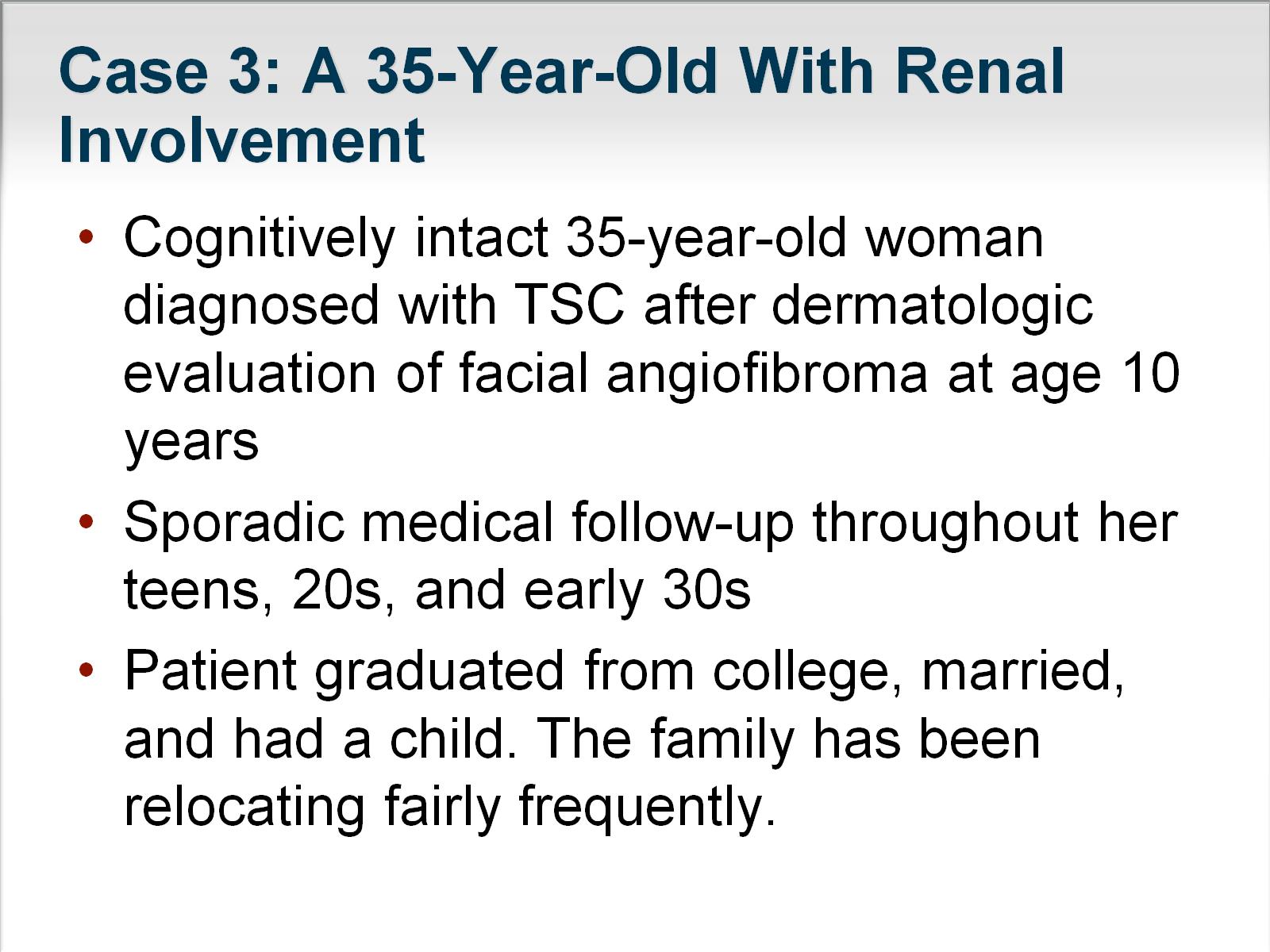 Case 3: A 35-Year-Old With Renal Involvement
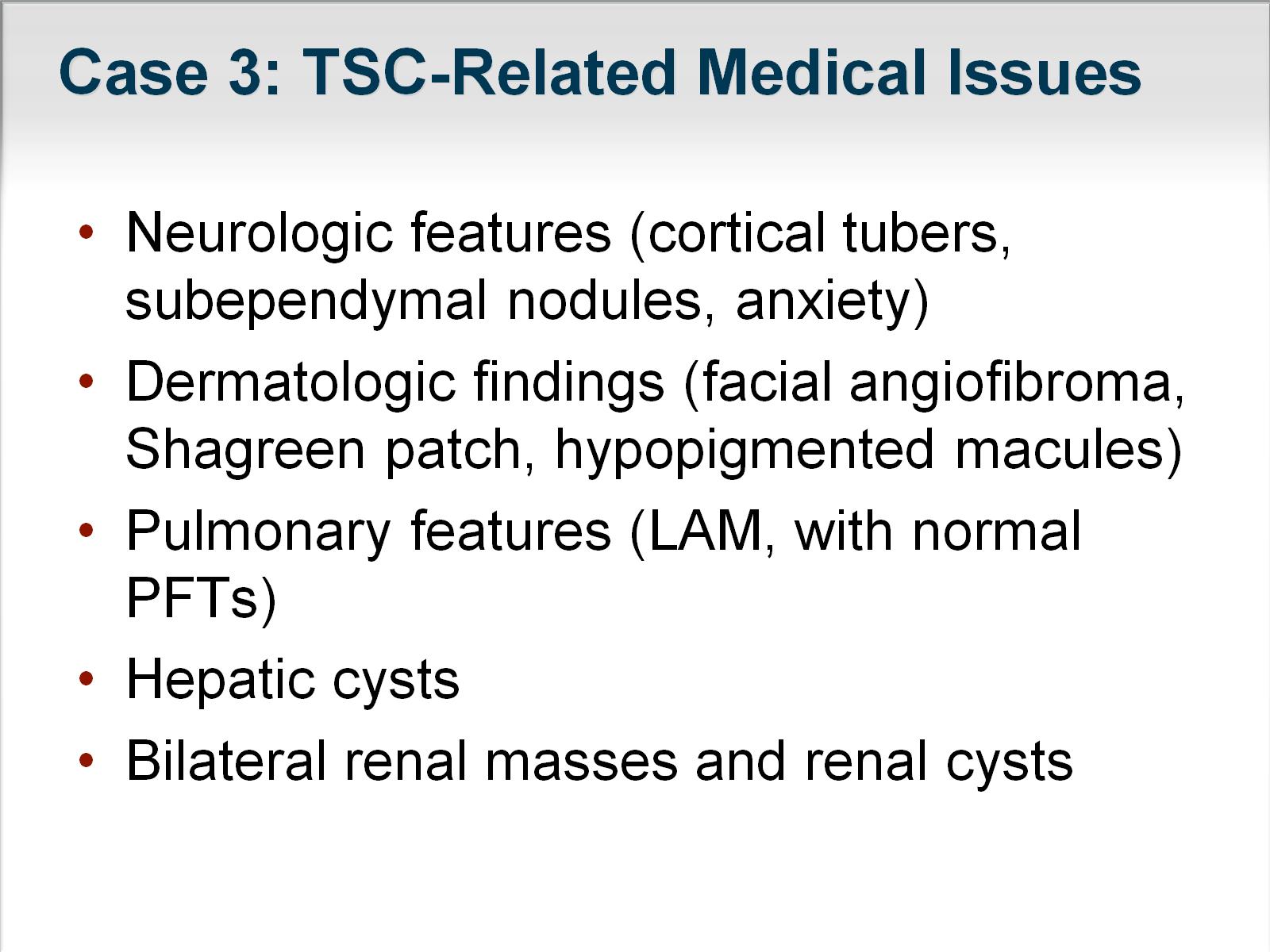 Case 3: TSC-Related Medical Issues
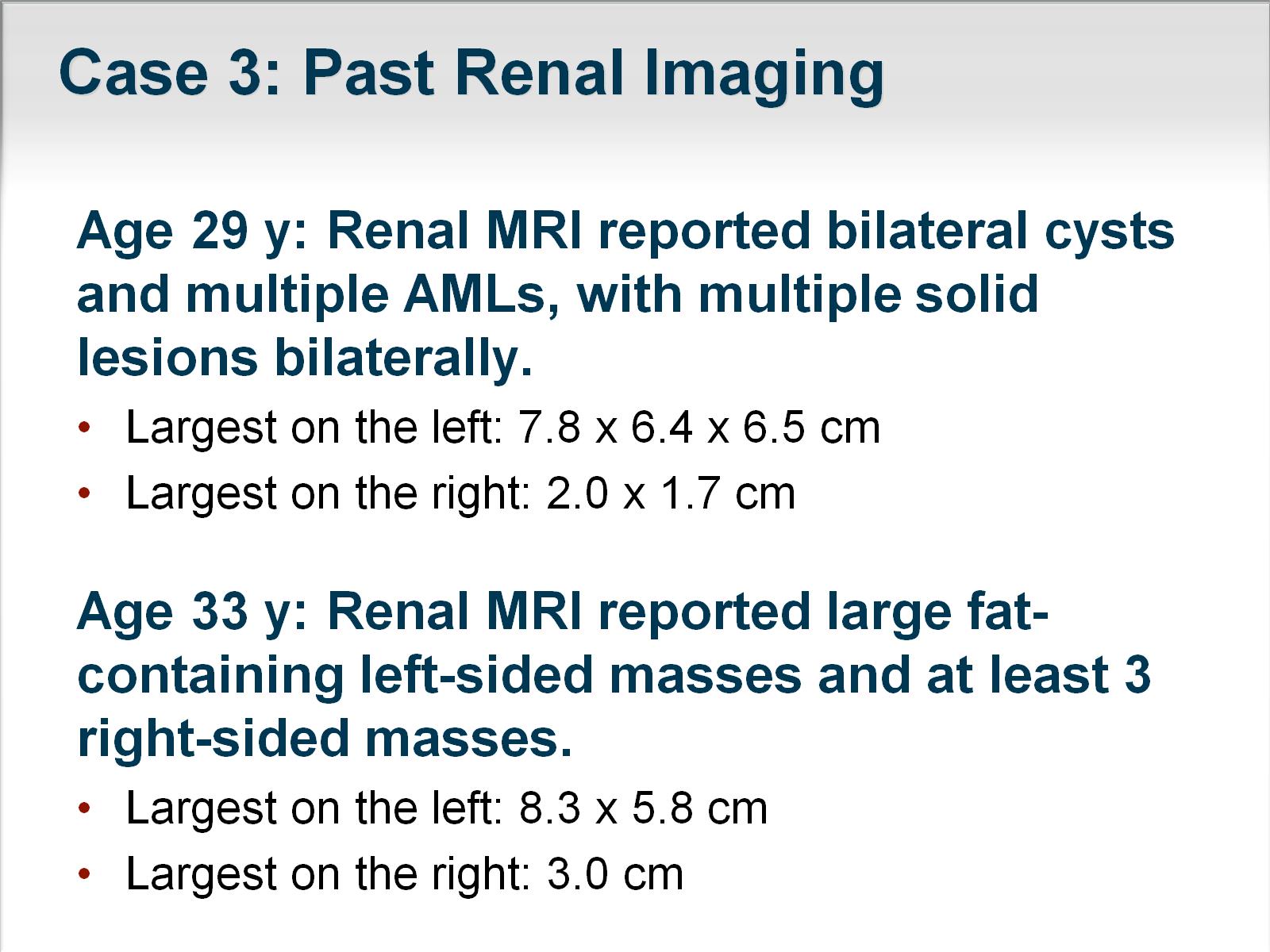 Case 3: Past Renal Imaging
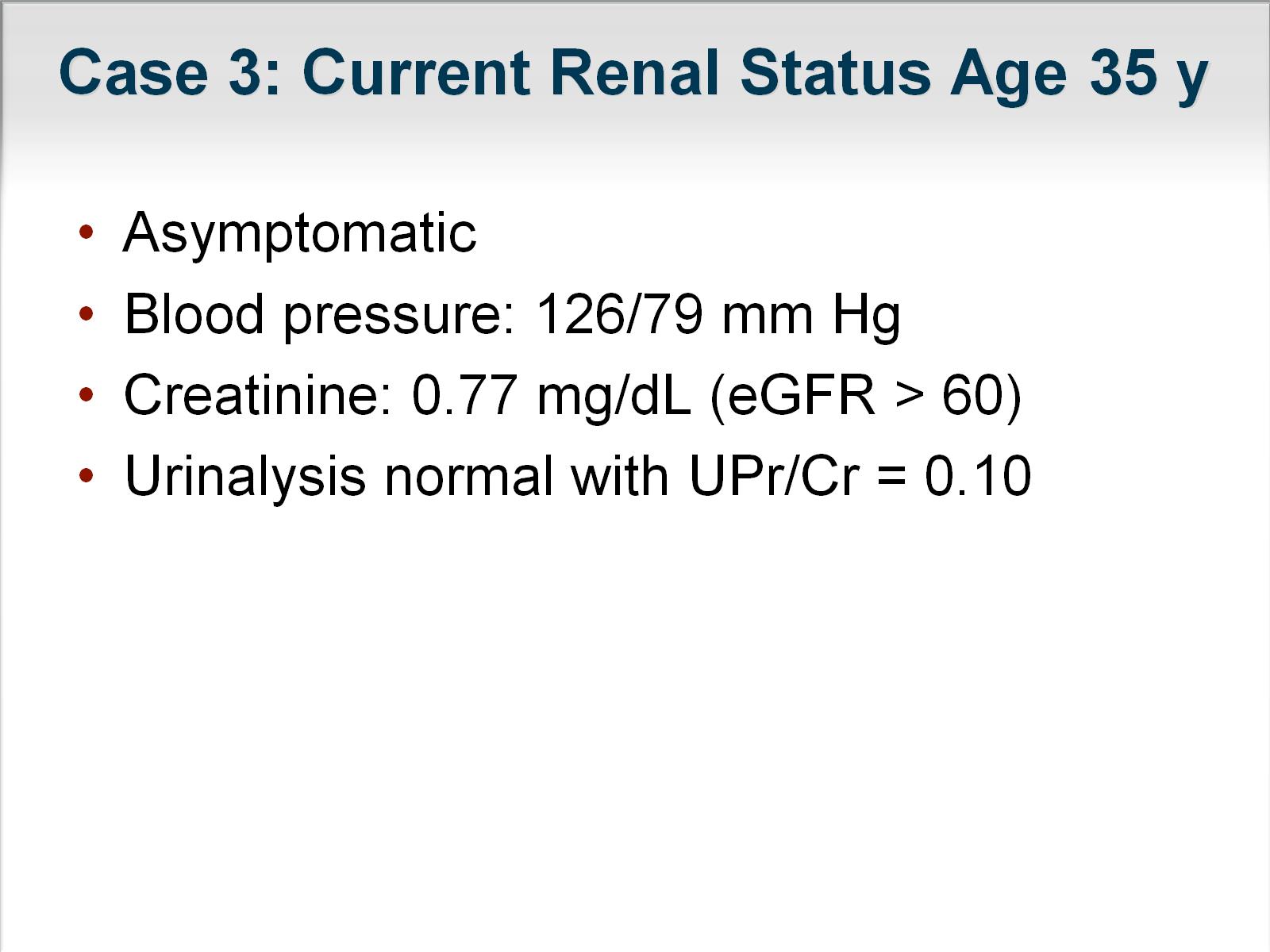 Case 3: Current Renal Status Age 35 y
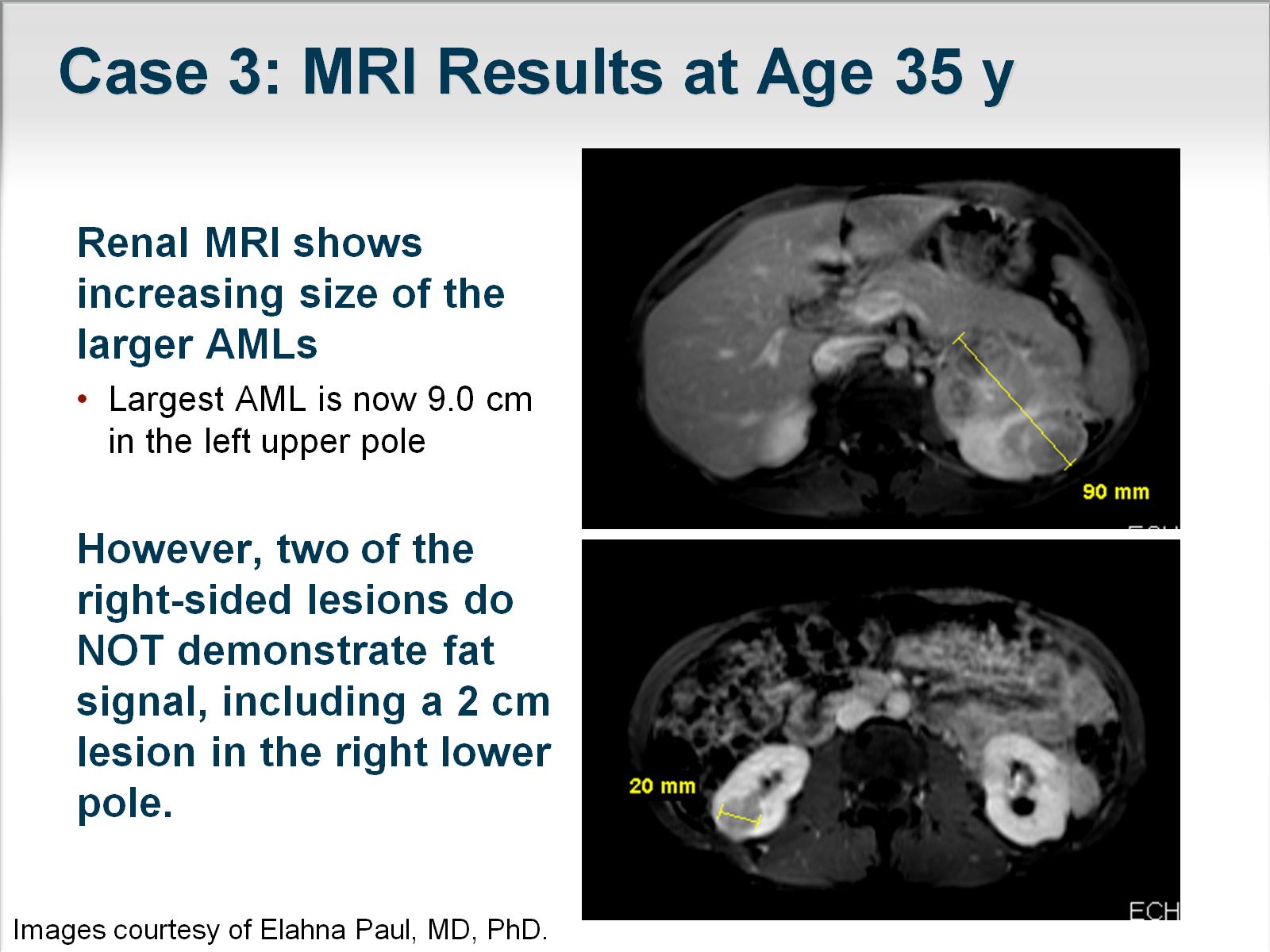 Case 3: MRI Results at Age 35 y
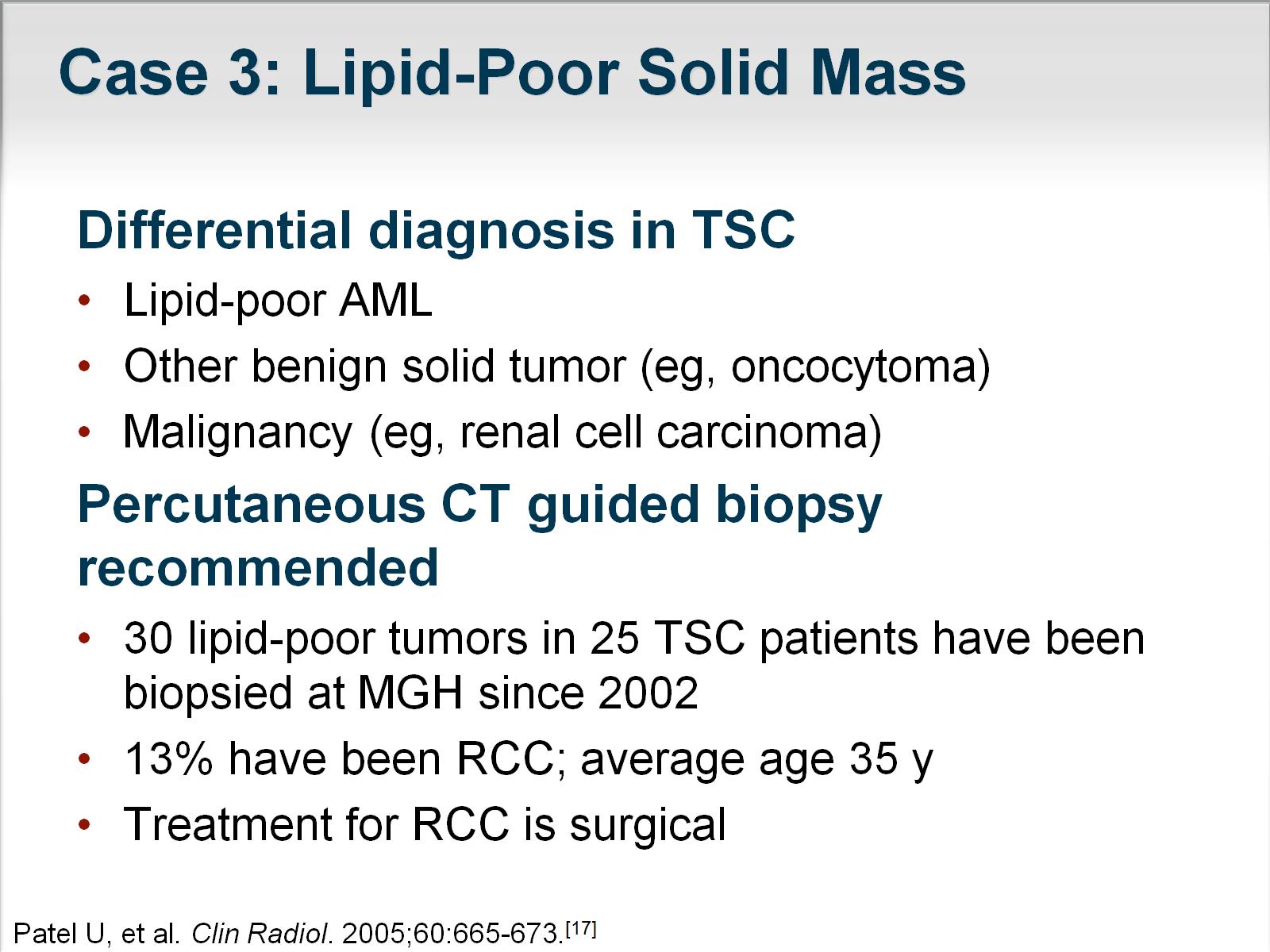 Case 3: Lipid-Poor Solid Mass
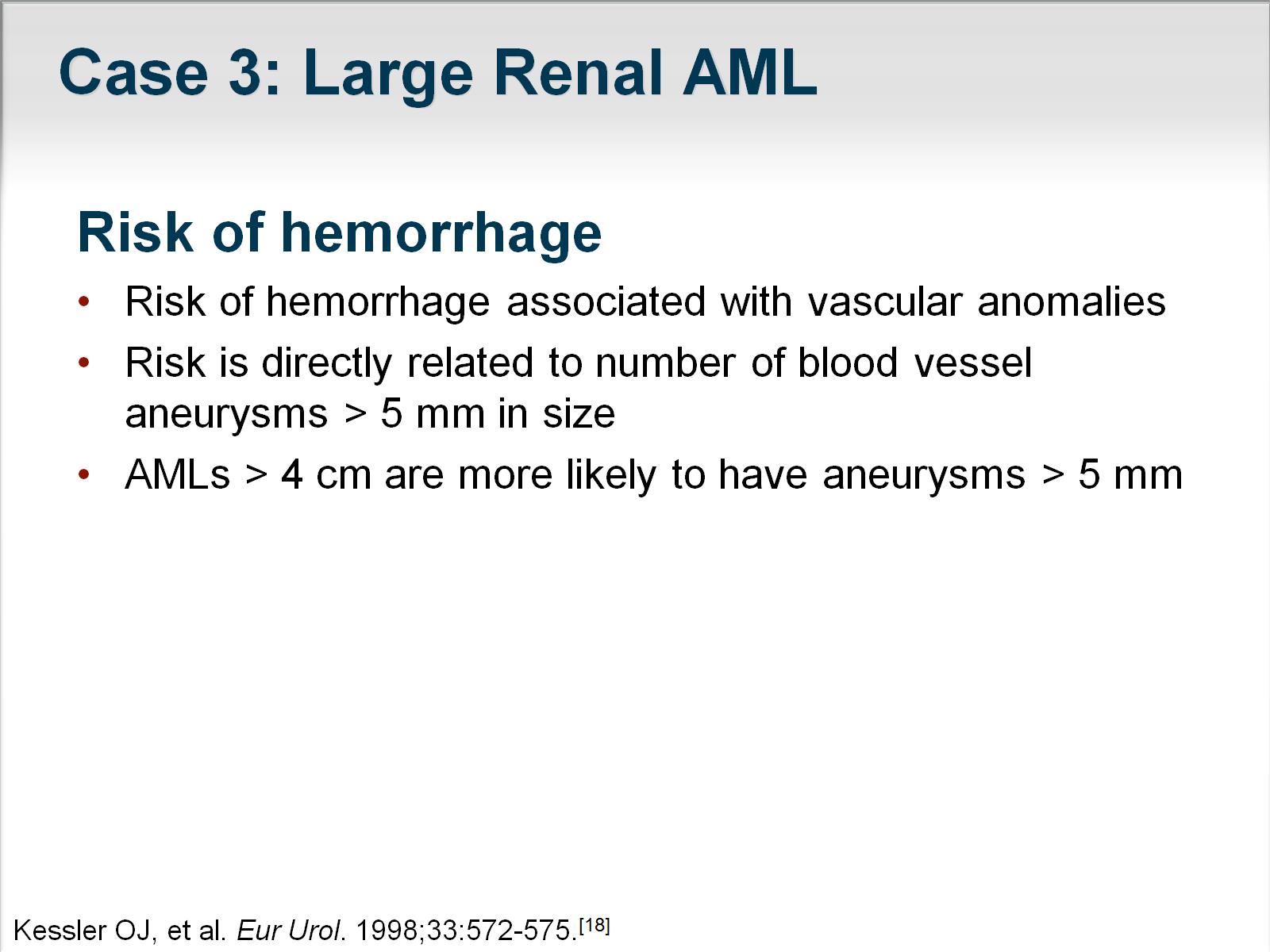 Case 3: Large Renal AML
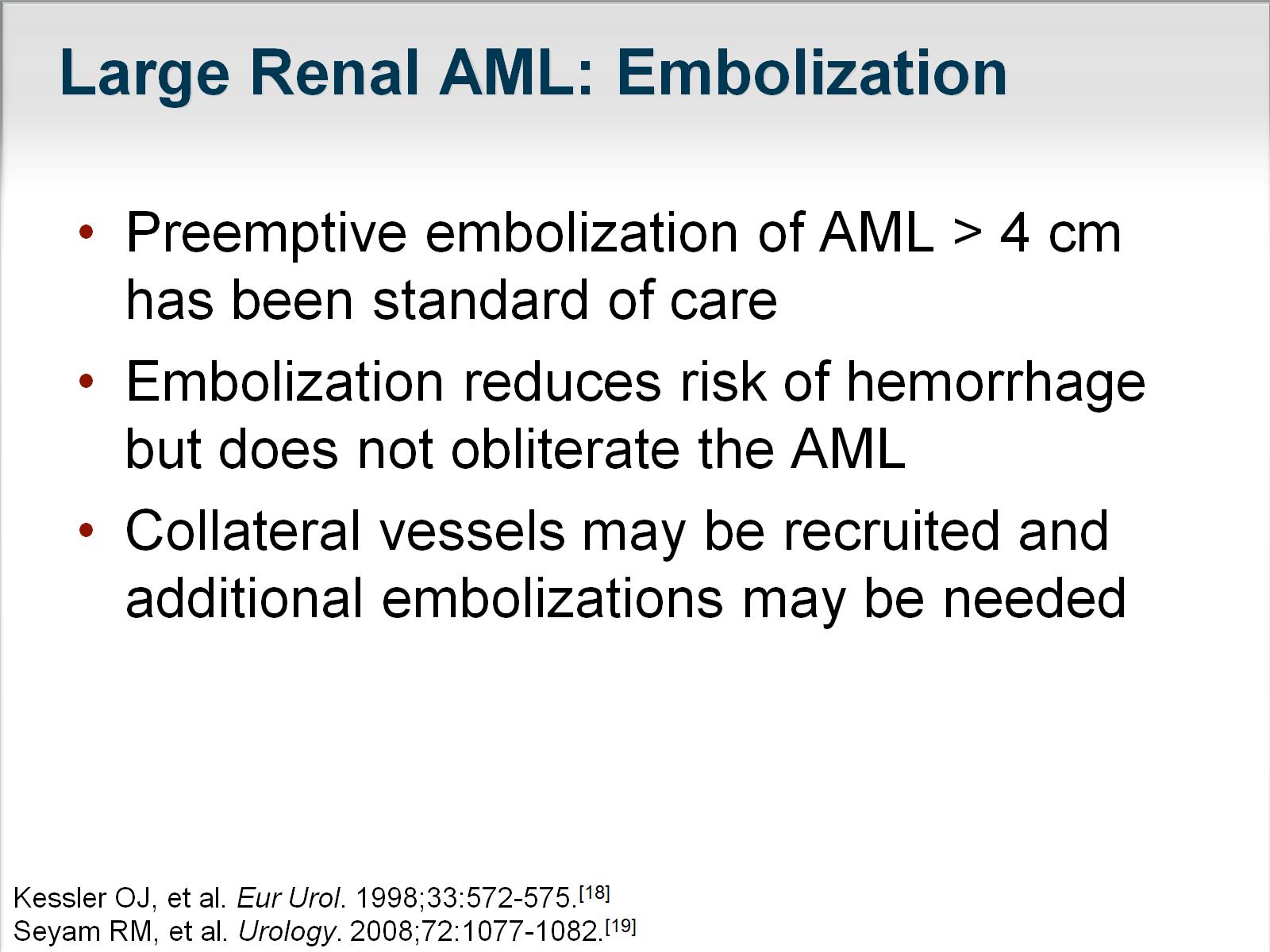 Large Renal AML: Embolization
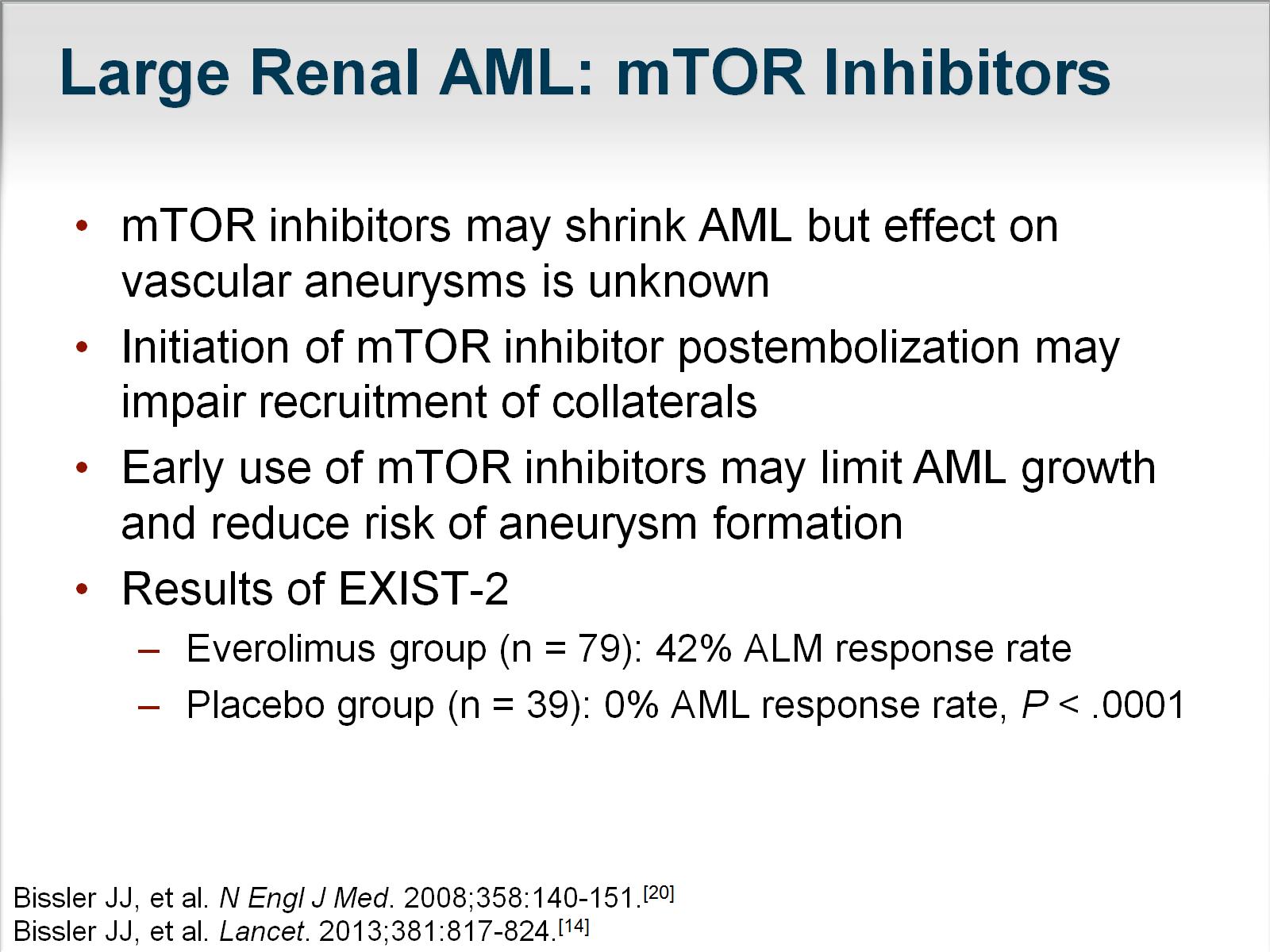 Large Renal AML: mTOR Inhibitors
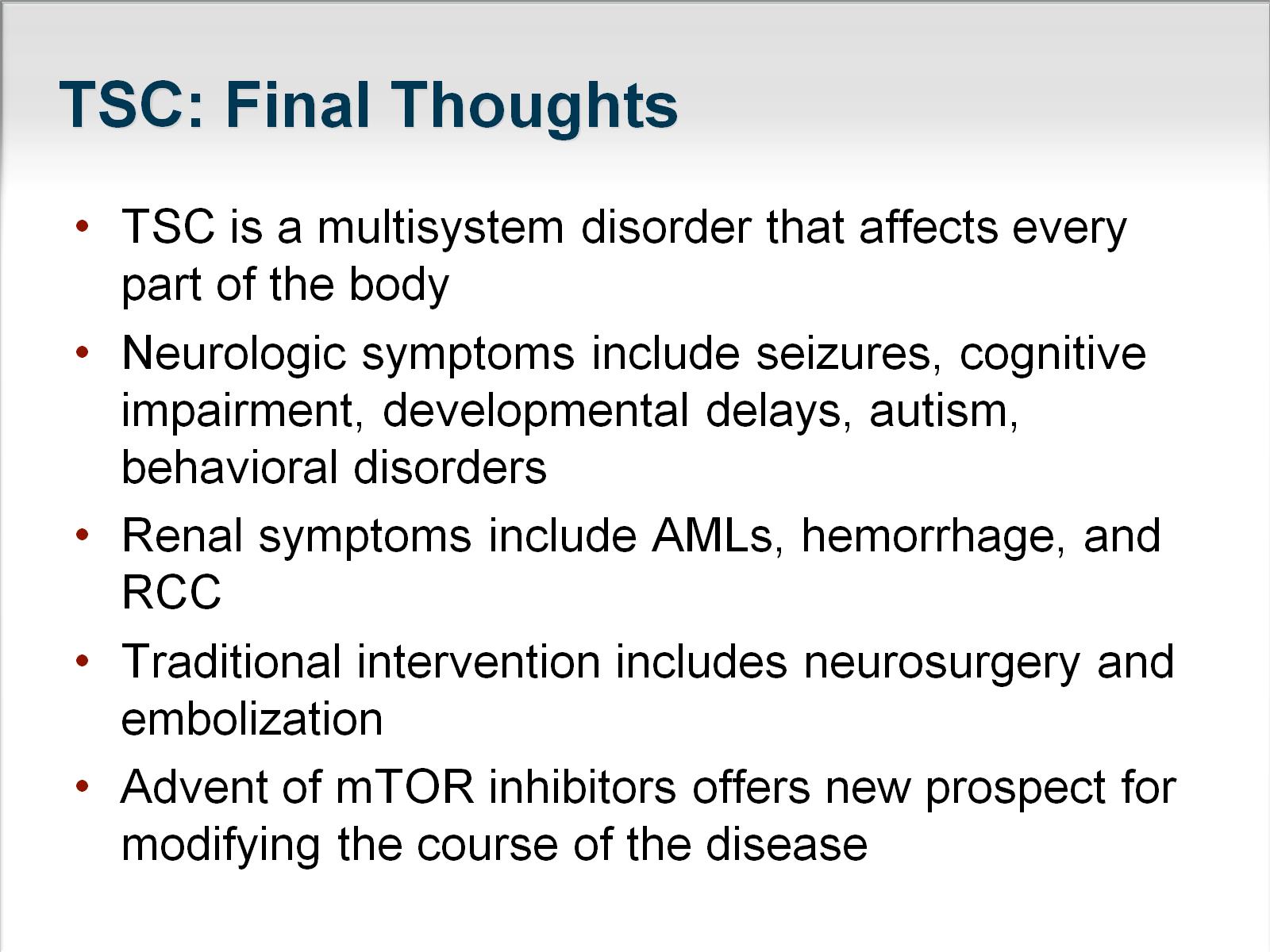 TSC: Final Thoughts
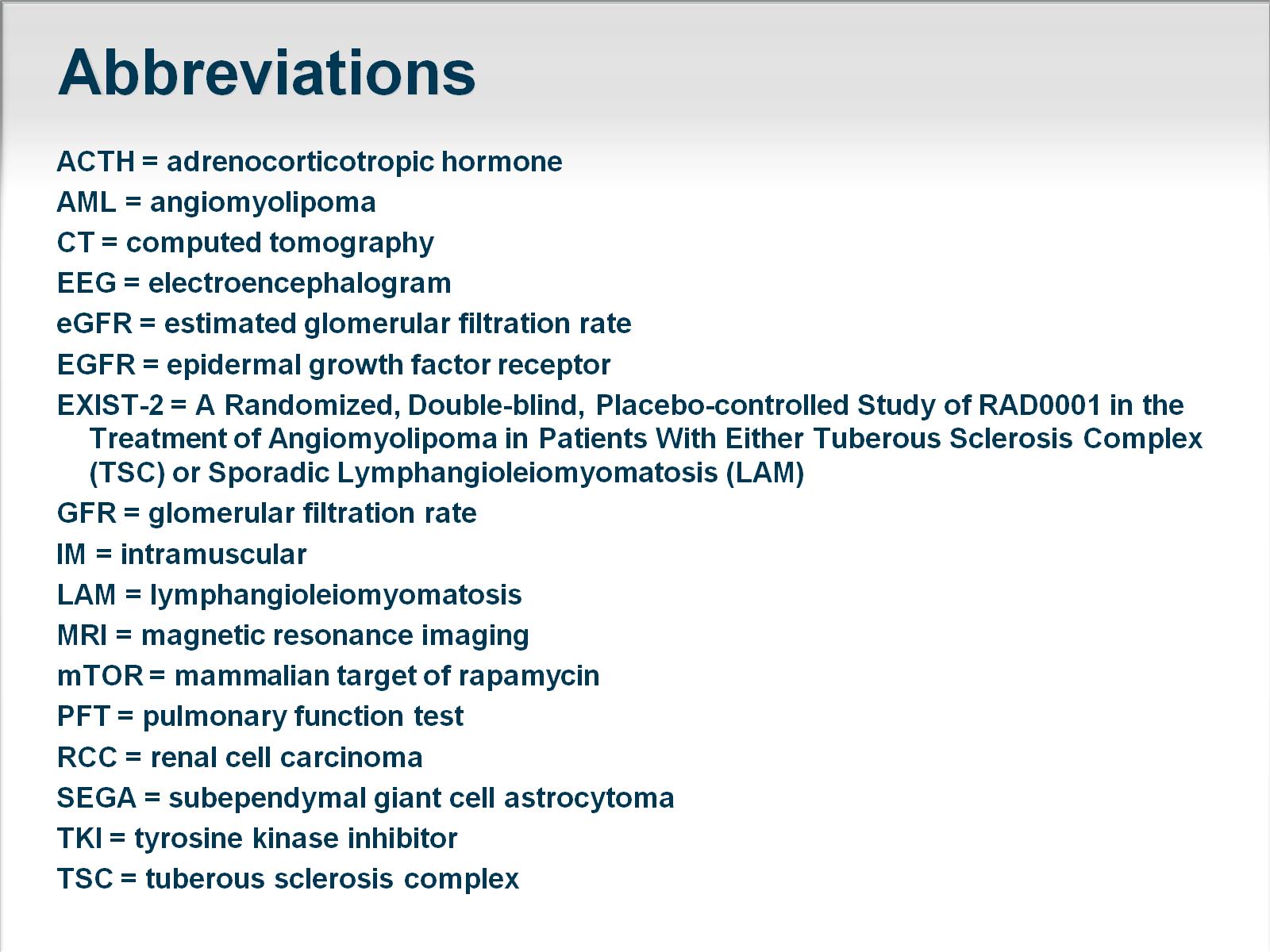 Abbreviations
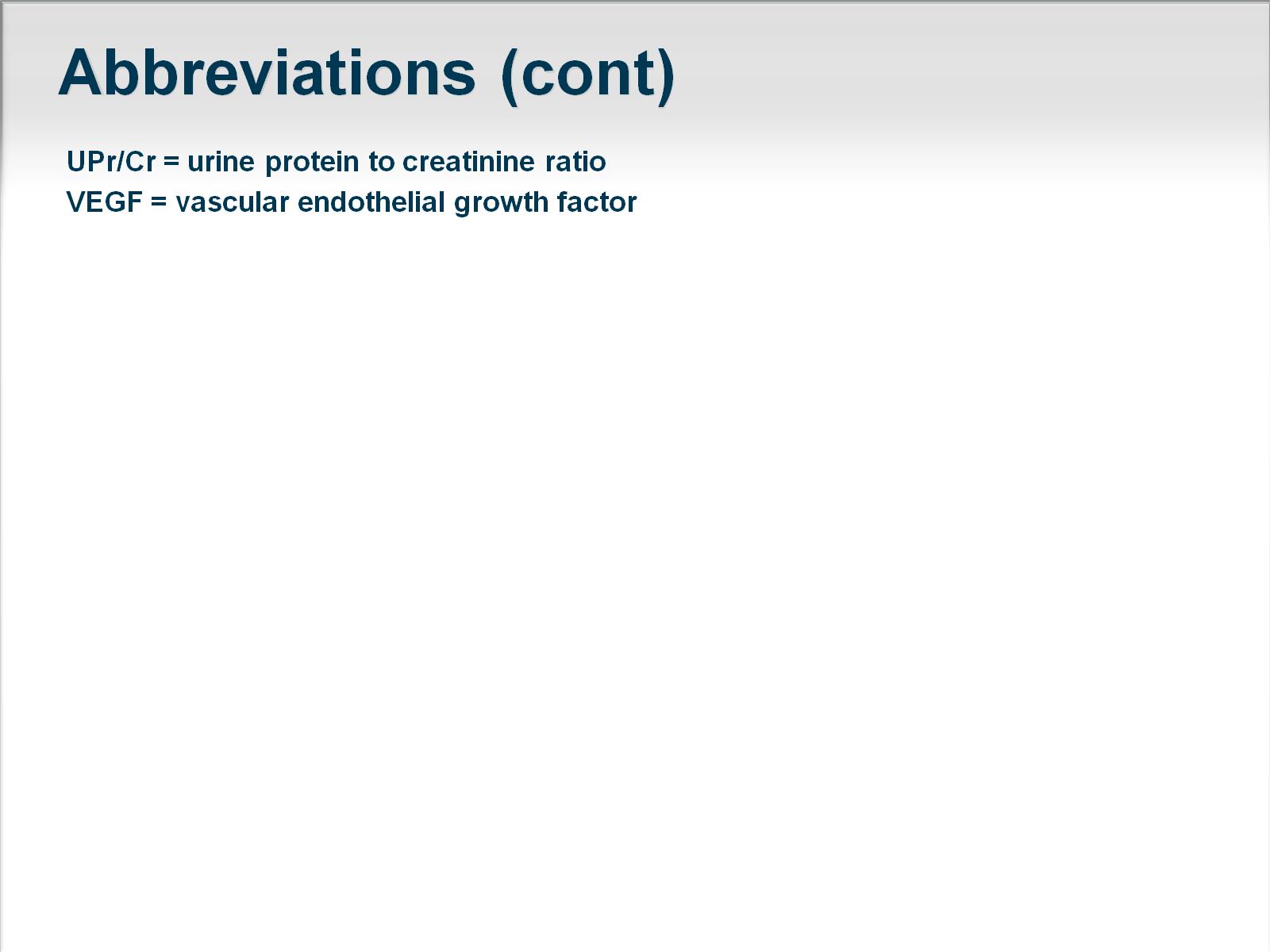 Abbreviations (cont)
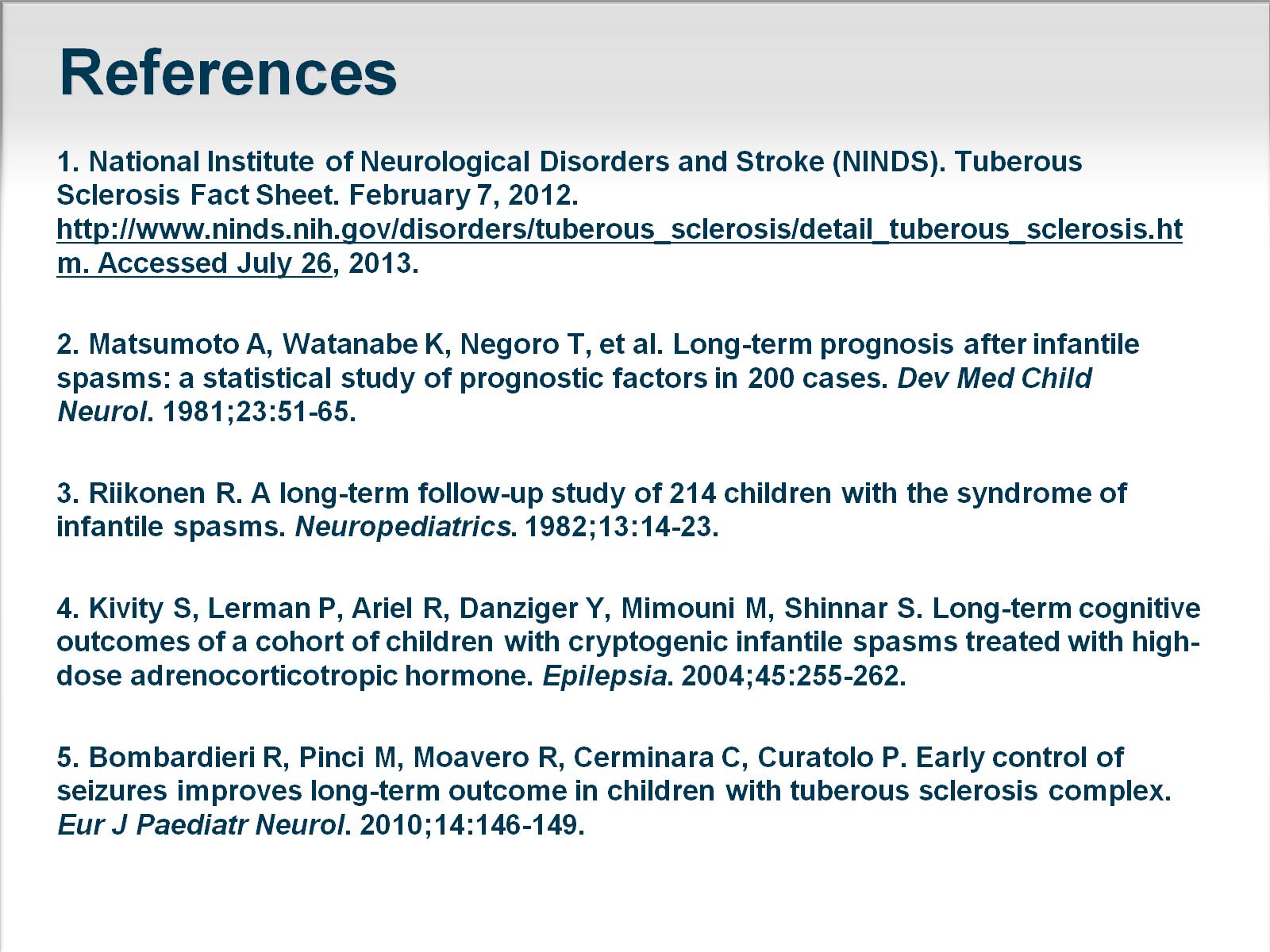 References
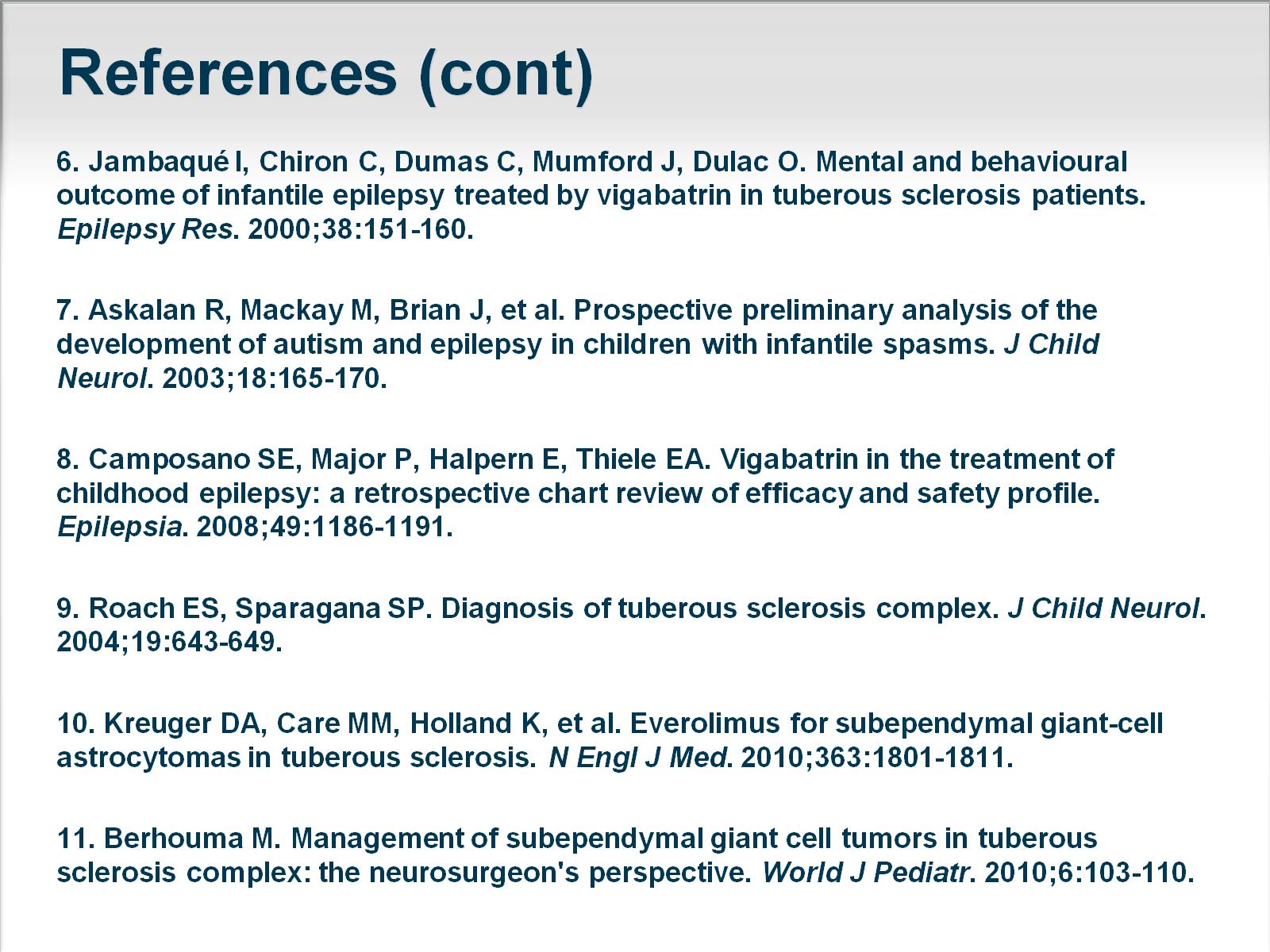 References (cont)
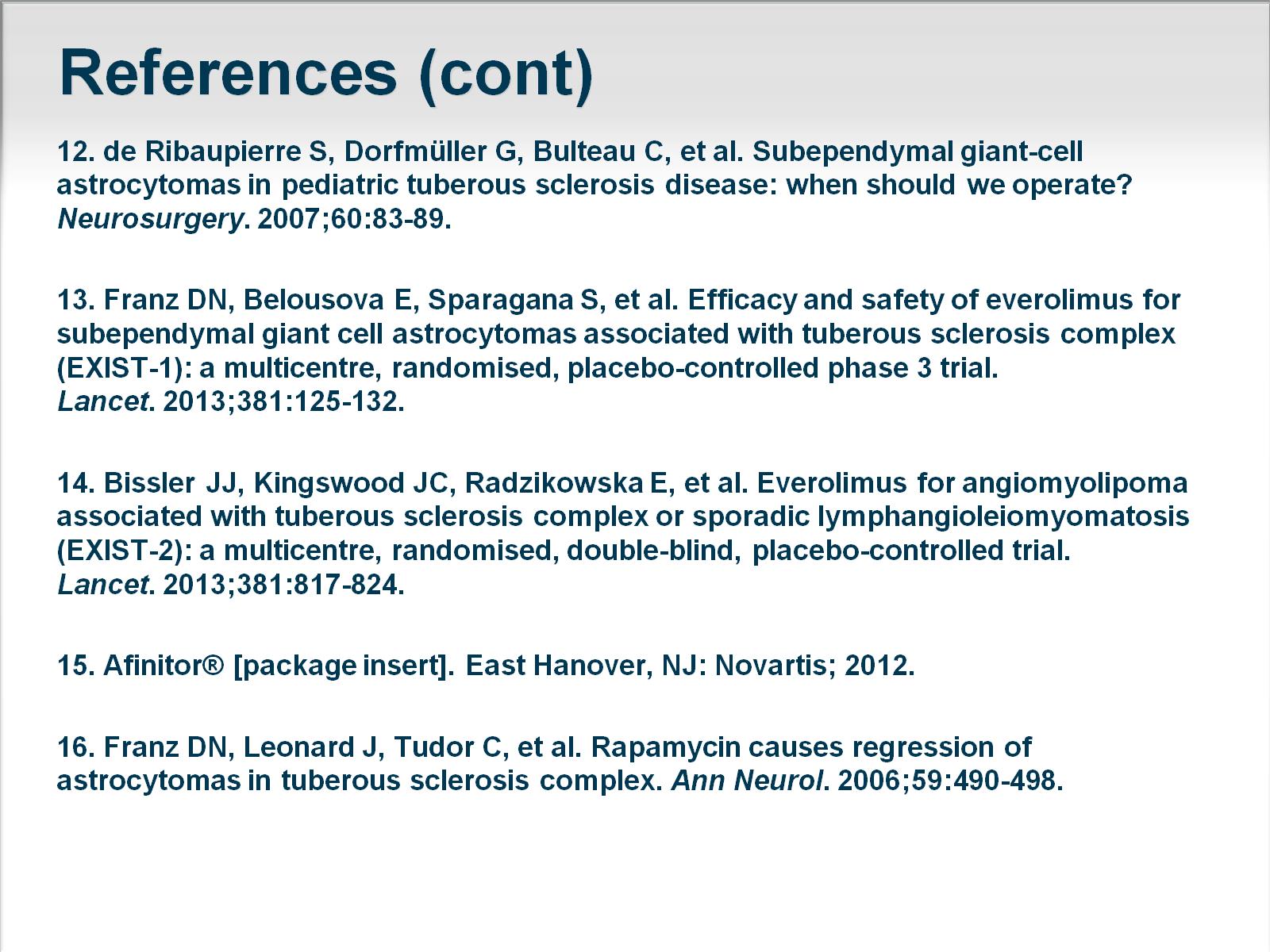 References (cont)
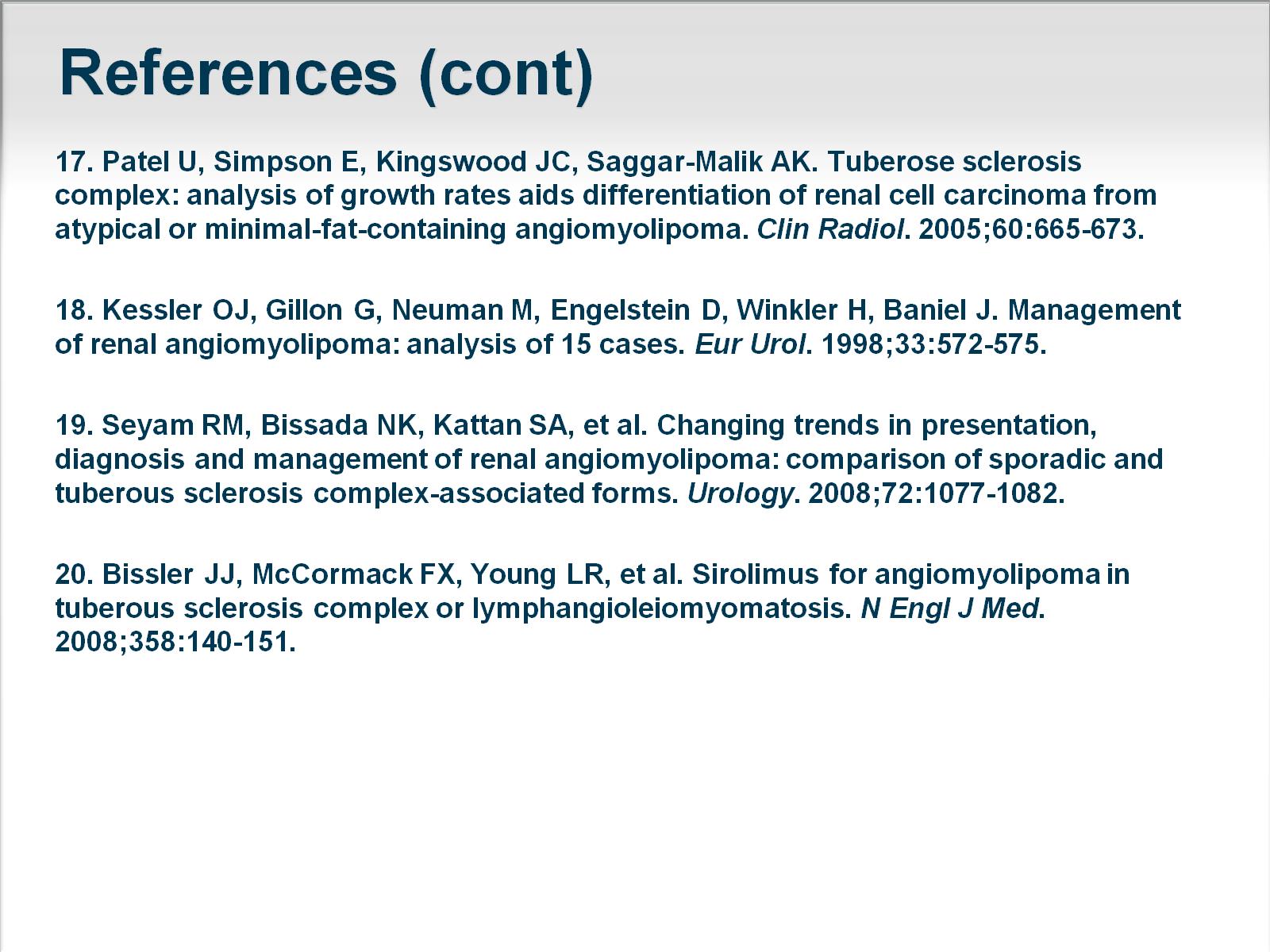 References (cont)